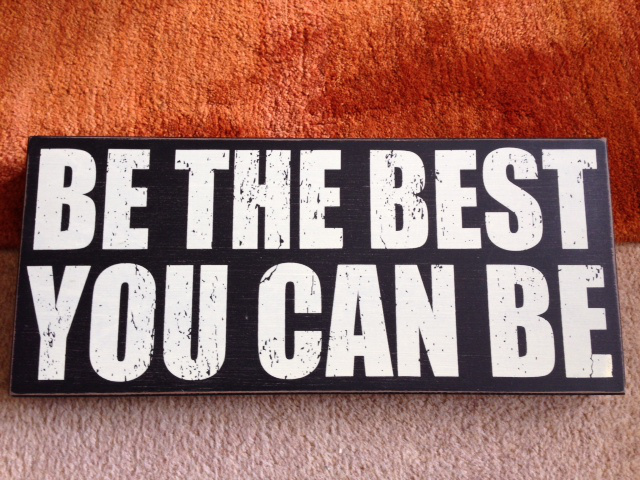 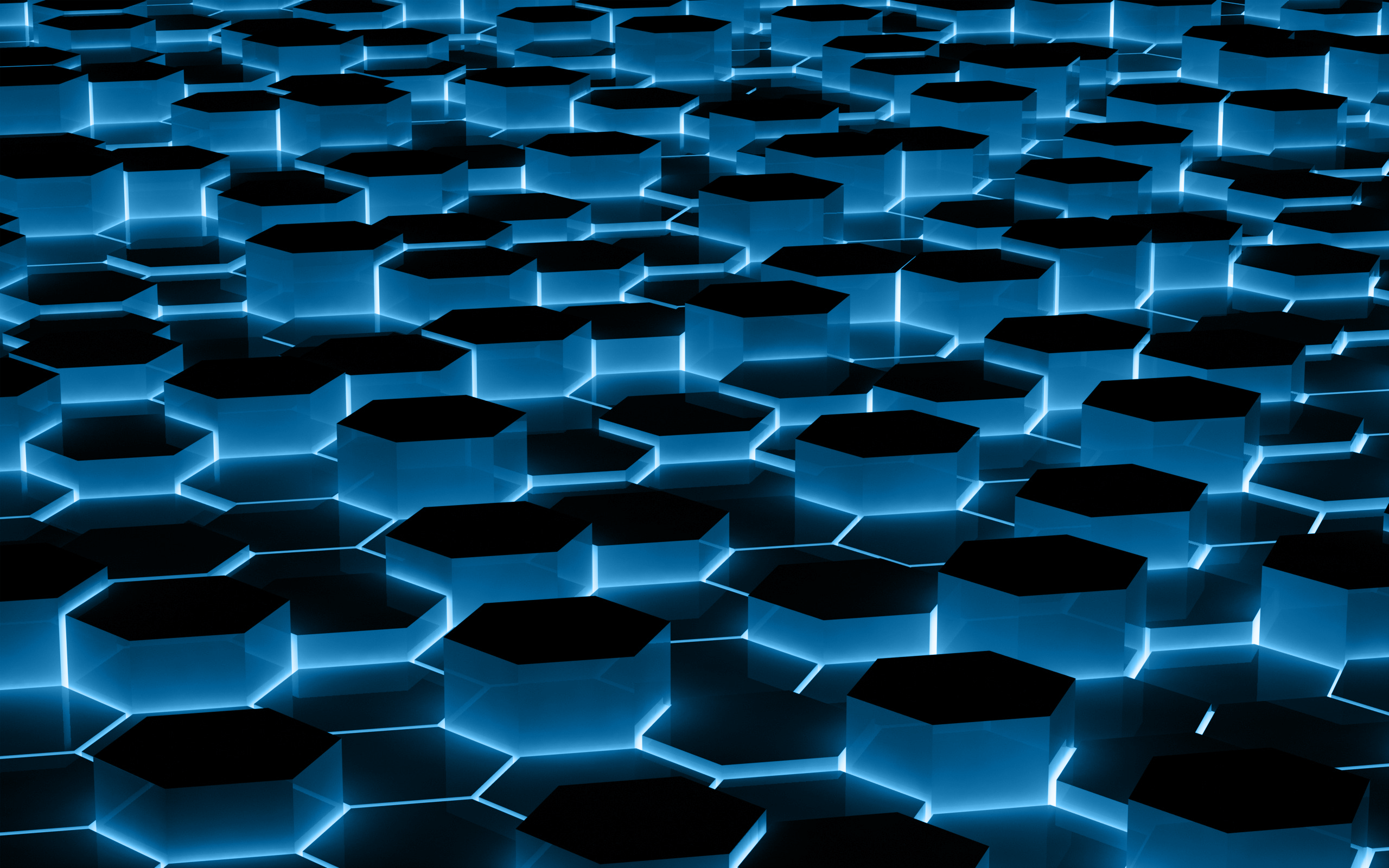 Eccl 9:10 Whatever your hand finds to do, do it with all your might, for in the grave, where you are going, there is neither working nor planning nor knowledge nor wisdom. 
NIV
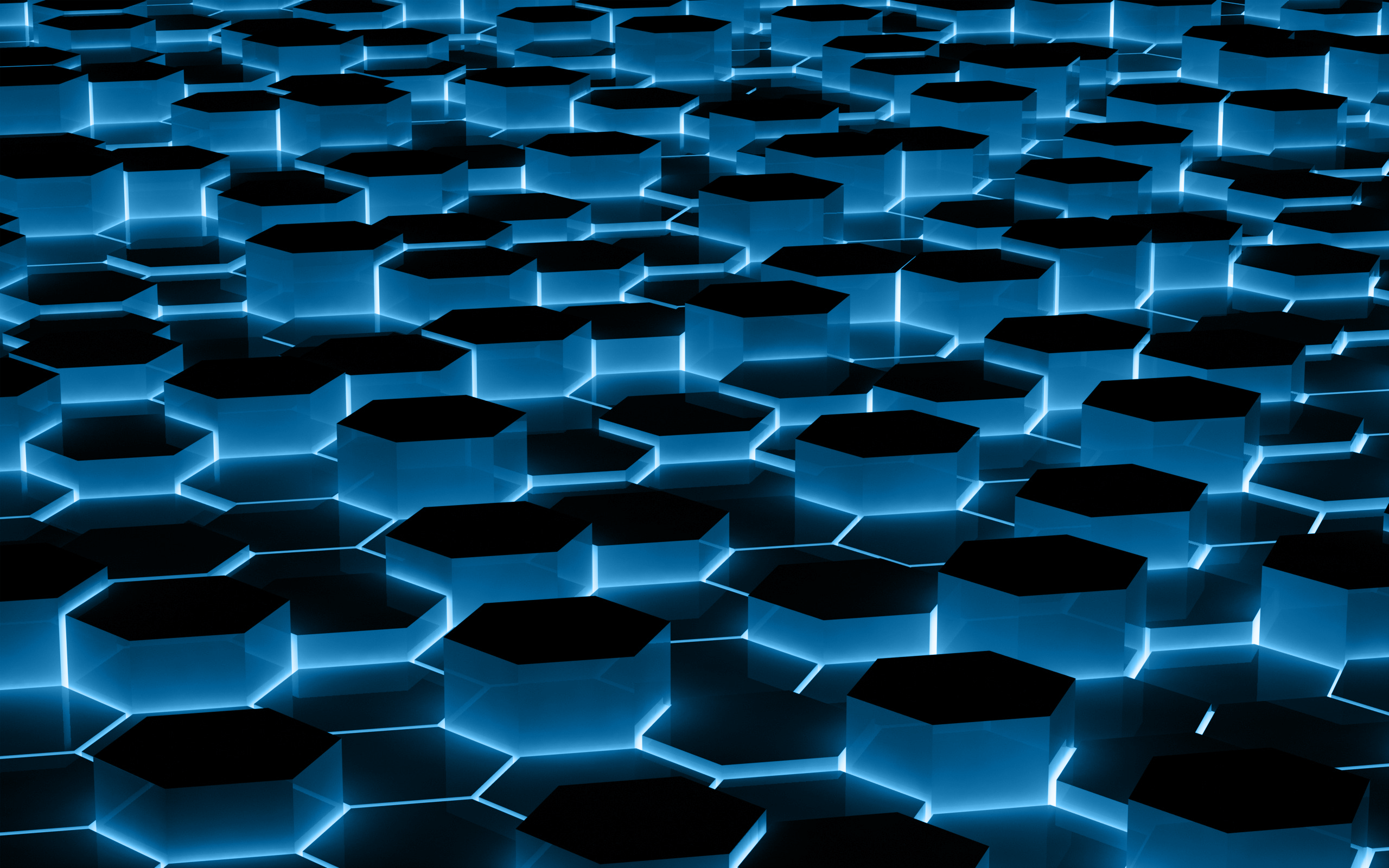 THIS IS GOOD ADVICE FOR ANY FIELD OF ENDEAVOR
MILITARY
SECULAR WORLD
RELIGIOUS REALM
IN RELIGIOUS REALM—IT IS MORE THAN A GOOD IDEA
IT IS A NECESSITY
Eccl 9:10 Whatever your hand finds to do, do it with all your might,
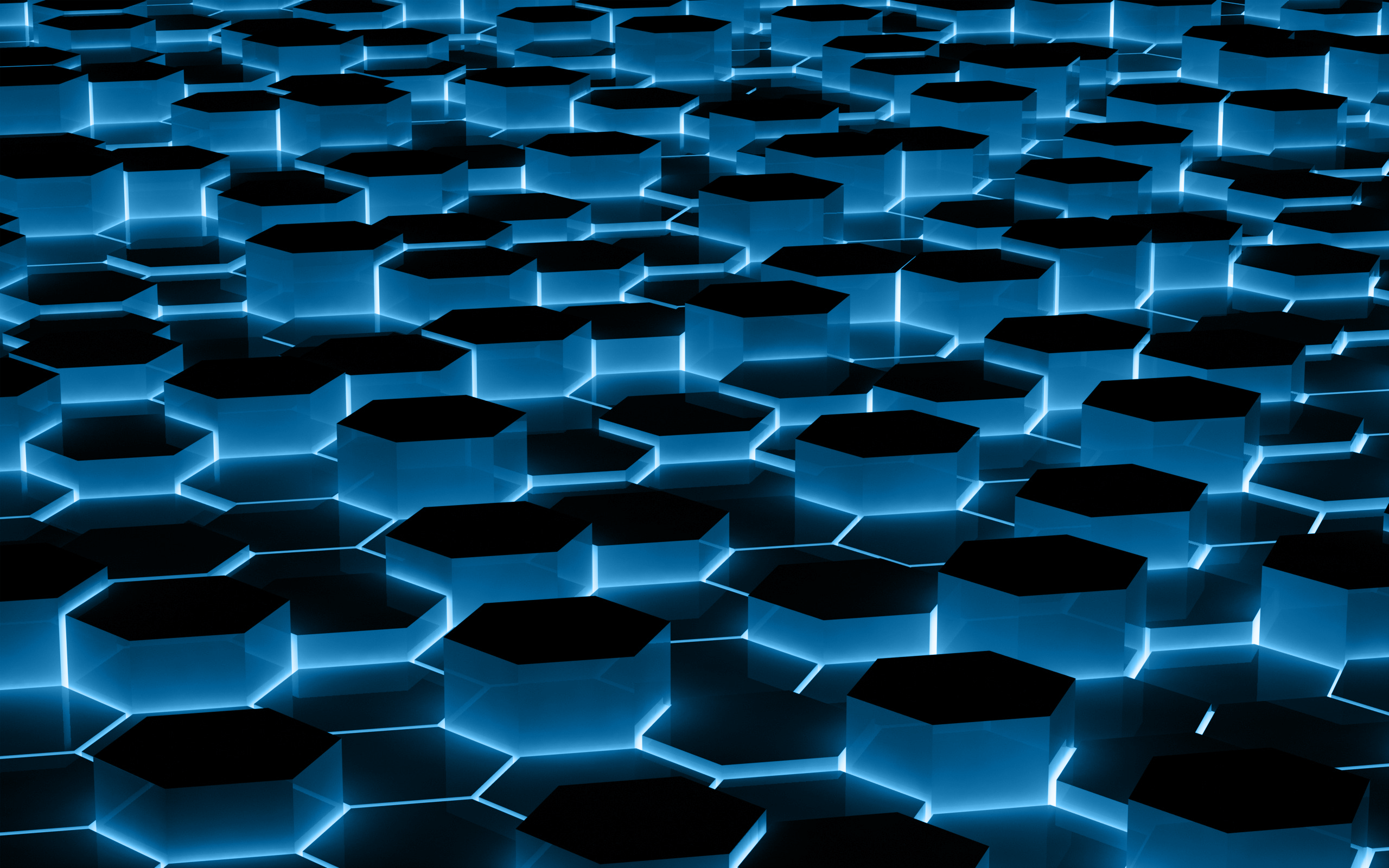 I.  GOD EXPECTS OUR BEST
Lev 22:18-23 If any of you — either an Israelite or an alien living in Israel — presents a gift for a burnt offering to the Lord, either to fulfill a vow or as a freewill offering, 19 you must present a male without defect from the cattle, sheep or goats in order that it may be accepted on your behalf. 20 Do not bring anything with a defect, because it will not be accepted on your behalf. 21 When anyone brings from the herd or flock a fellowship offering to the Lord to fulfill a special vow or as a freewill offering, it must be without defect or blemish to be acceptable.
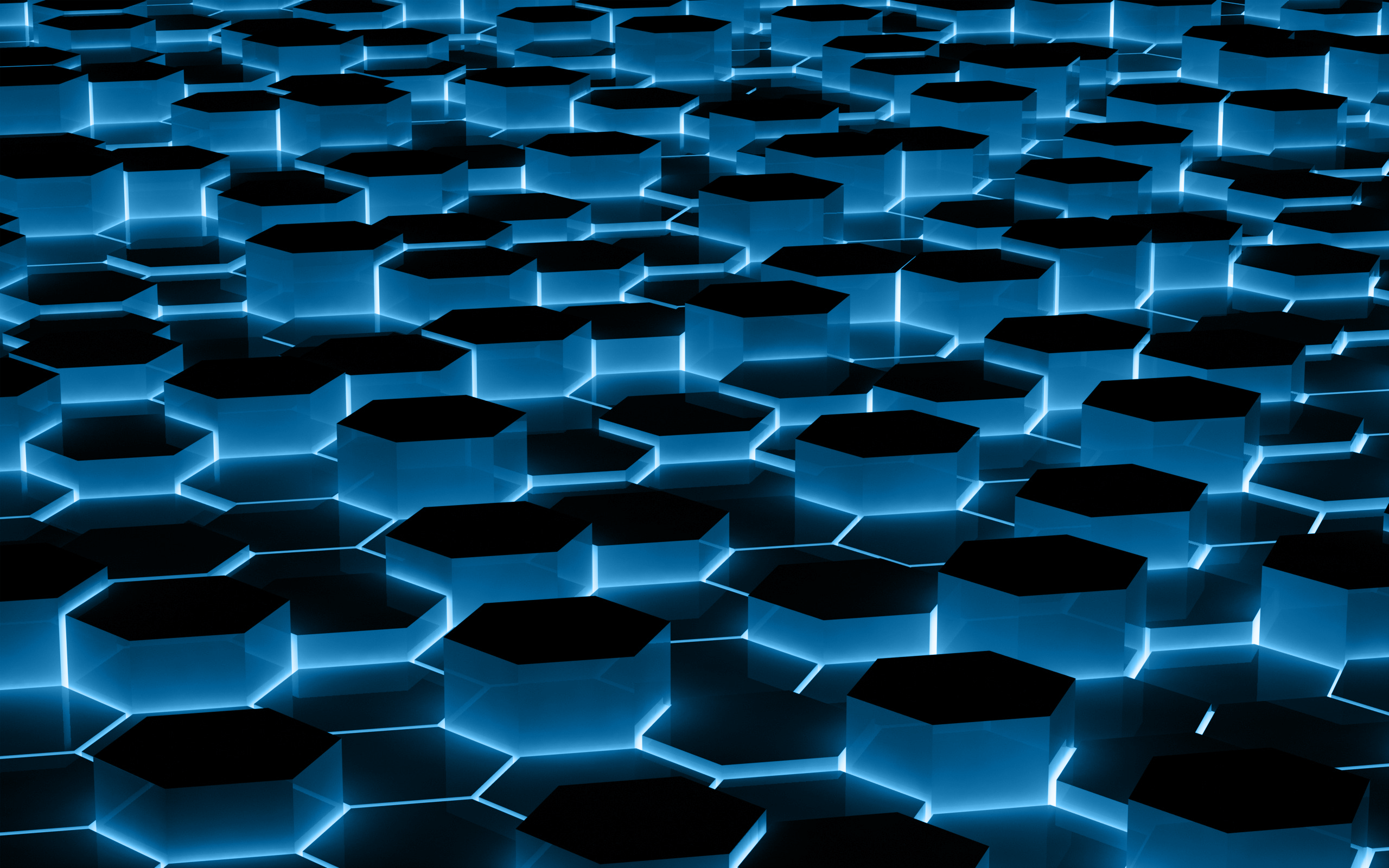 I.  GOD EXPECTS OUR BEST
22 Do not offer to the Lord the blind, the injured or the maimed, or anything with warts or festering or running sores. Do not place any of these on the altar as an offering made to the Lord by fire.
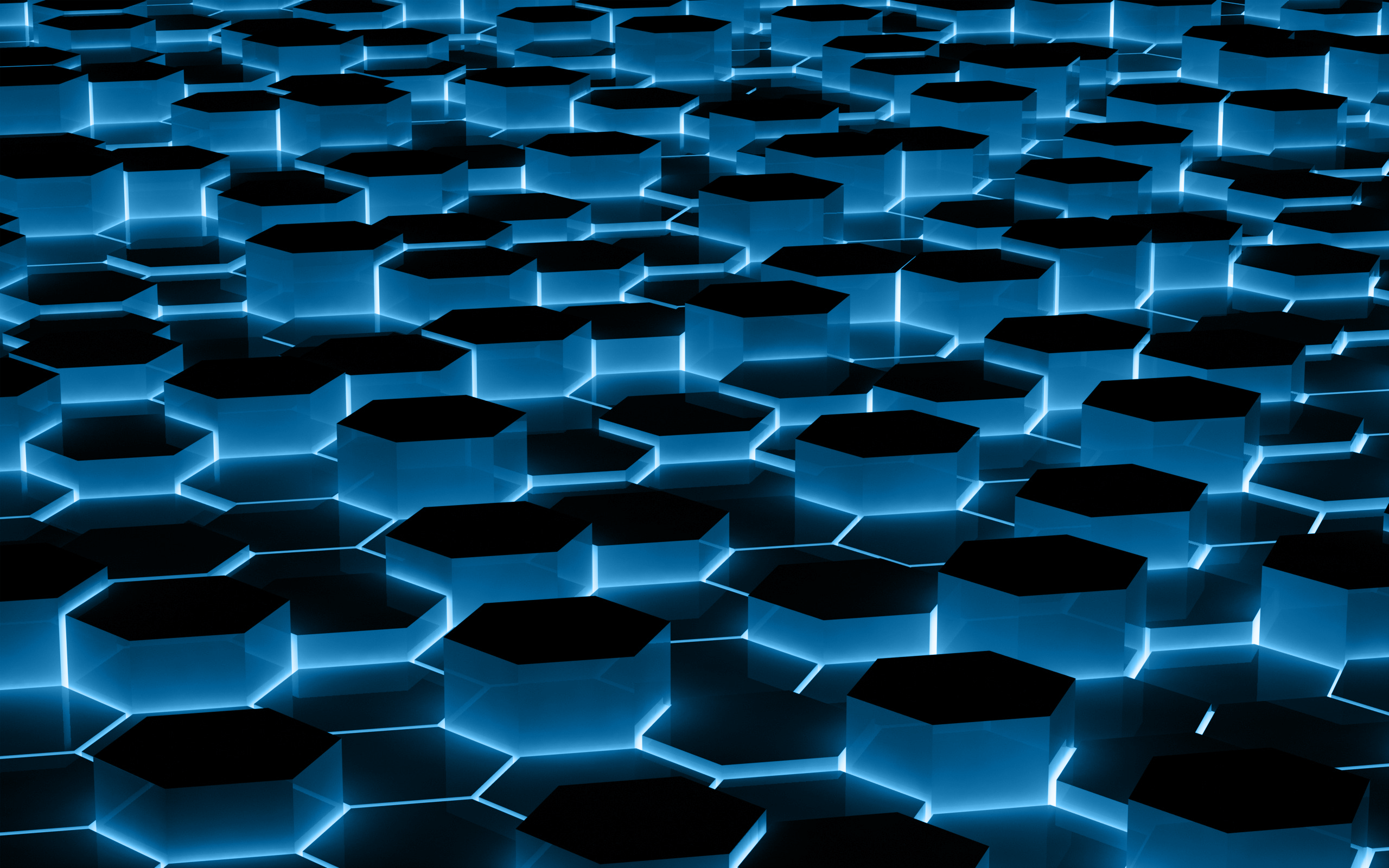 I.  GOD EXPECTS OUR BEST
Mal 1:6-8 "It is you, O priests, who show contempt for my name. "But you ask, 'How have we shown contempt for your name?' 
7 "You place defiled food on my altar. "But you ask, 'How have we defiled you?‘ "By saying that the Lord's table is contemptible. 8 When you bring blind animals for sacrifice, is that not wrong? When you sacrifice crippled or diseased animals, is that not wrong? Try offering them to your governor! Would he be pleased with you? Would he accept you?" says the Lord Almighty.
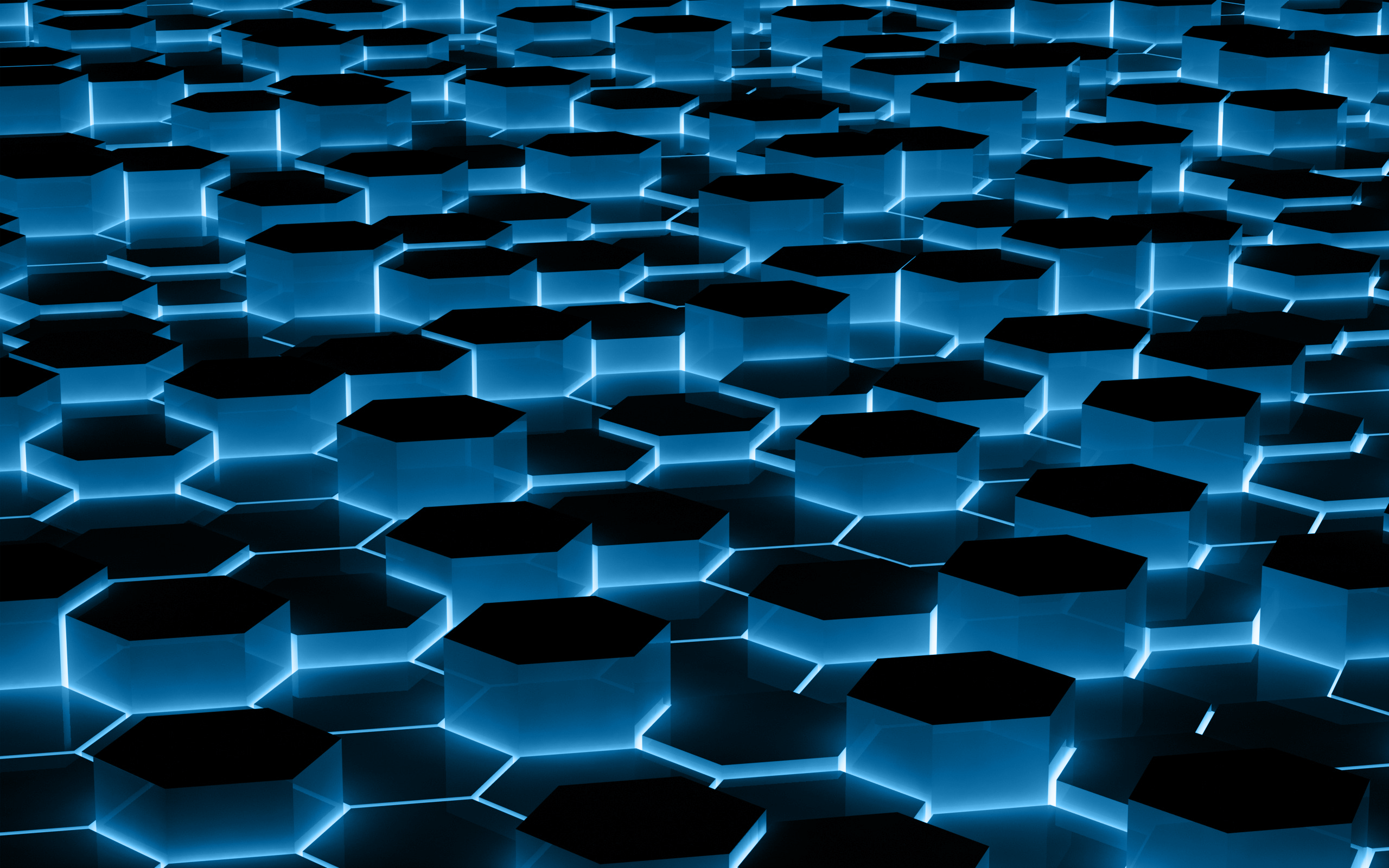 I.  GOD EXPECTS OUR BEST
Mal 1:13-14 "When you bring injured, crippled or diseased animals and offer them as sacrifices, should I accept them from your hands?" says the Lord. 14 "Cursed is the cheat who has an acceptable male in his flock and vows to give it, but then sacrifices a blemished animal to the Lord.
DO WE OFFER TO GOD WHAT WE HAVE LEFT OVER?
TIME—ENERGY--FINANCES
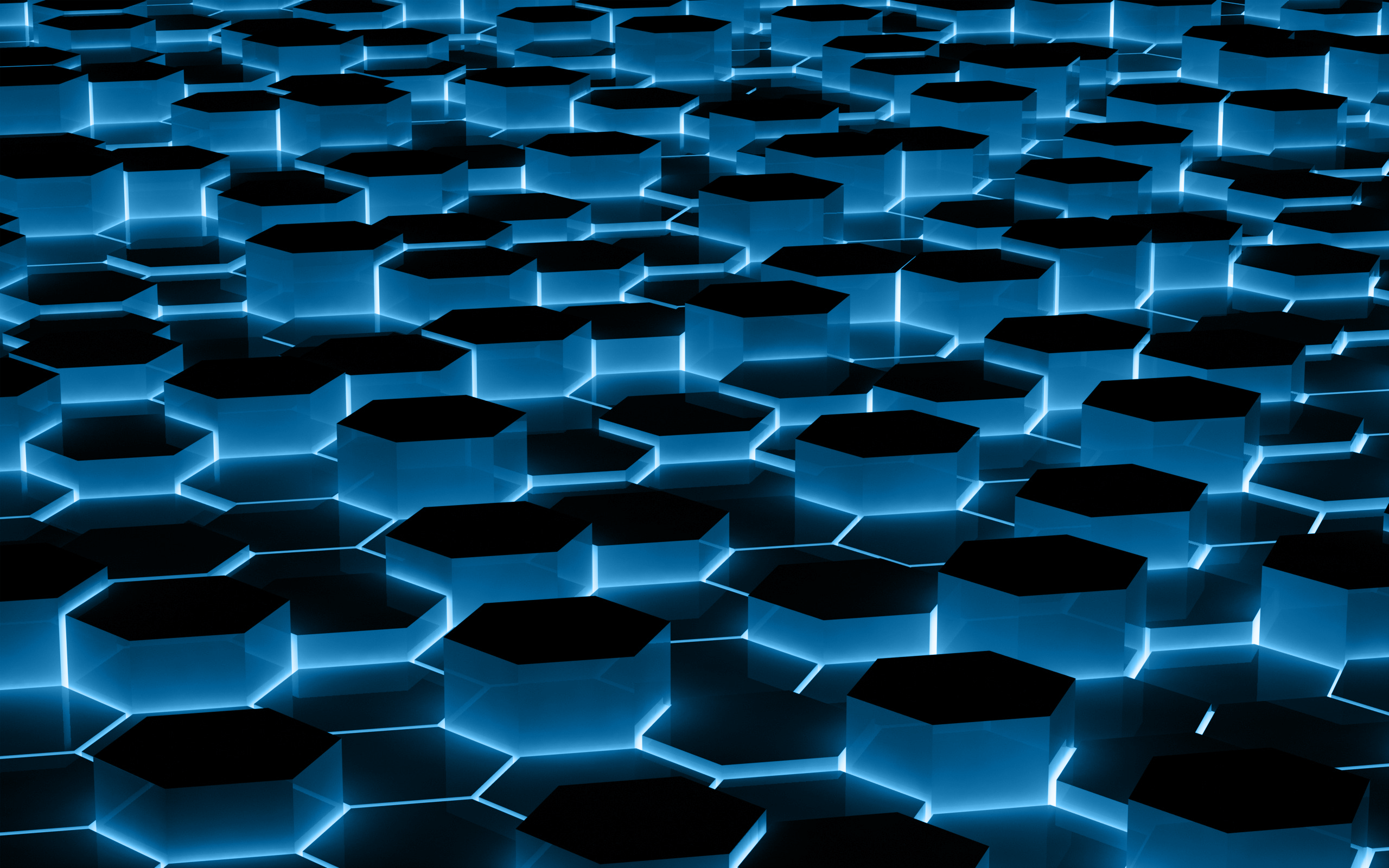 I.  GOD EXPECTS OUR BEST
WE ALL HAVE DIFFERENT GIFTS
WHAT EVER THAT GIFT IS—WE MUST USE IT IN THE BEST WAY
Rom 12:6-8 We have different gifts, according to the grace given us. If a man's gift is prophesying, let him use it in proportion to his faith. 7 If it is serving, let him serve; if it is teaching, let him teach; 8 if it is encouraging, let him encourage; if it is contributing to the needs of others, let him give generously; if it is leadership, let him govern diligently; if it is showing mercy, let him do it cheerfully.
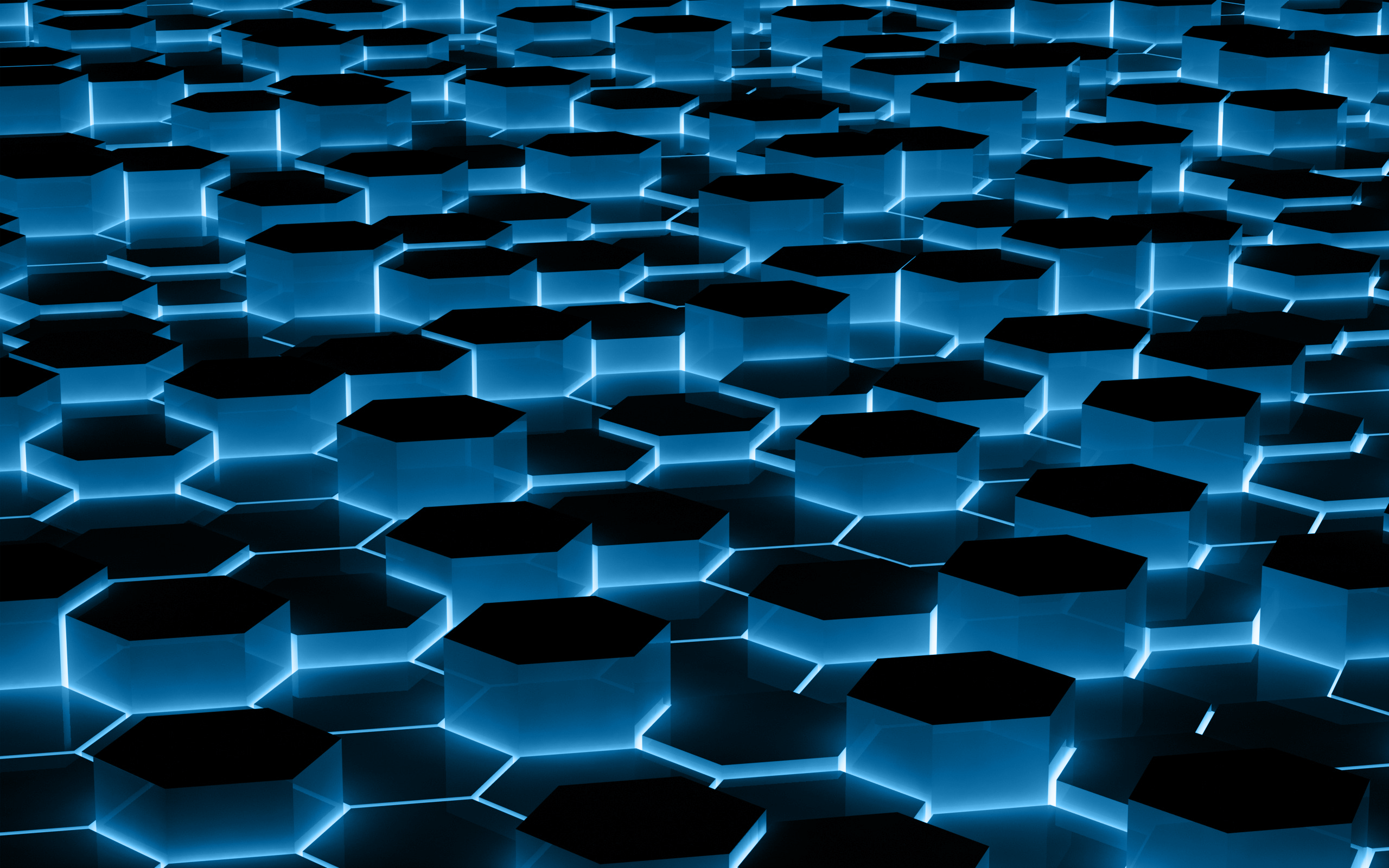 I.  GOD EXPECTS OUR BEST
Eph 4:16  From him the whole body, joined and held together by every supporting ligament, grows and builds itself up in love, as each part does its work. 

Col 3:23-24 Whatever you do, work at it with all your heart, as working for the Lord, not for men,
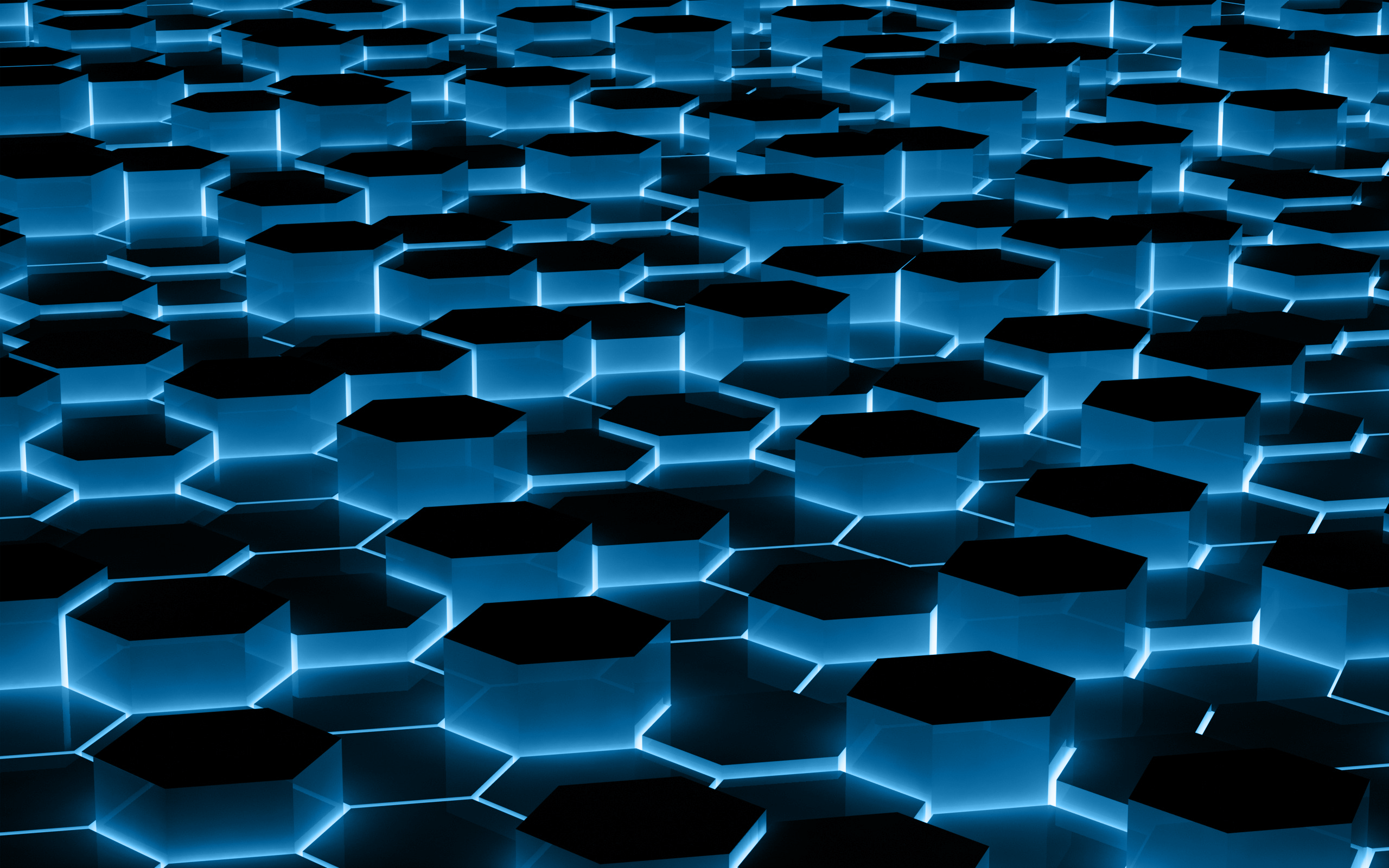 I.  GOD EXPECTS OUR BEST
Eph 4:16  From him the whole body, joined and held together by every supporting ligament, grows and builds itself up in love, as each part does its work. 

Col 3:23-24 Whatever you do, work at it with all your heart, as working for the Lord, not for men,
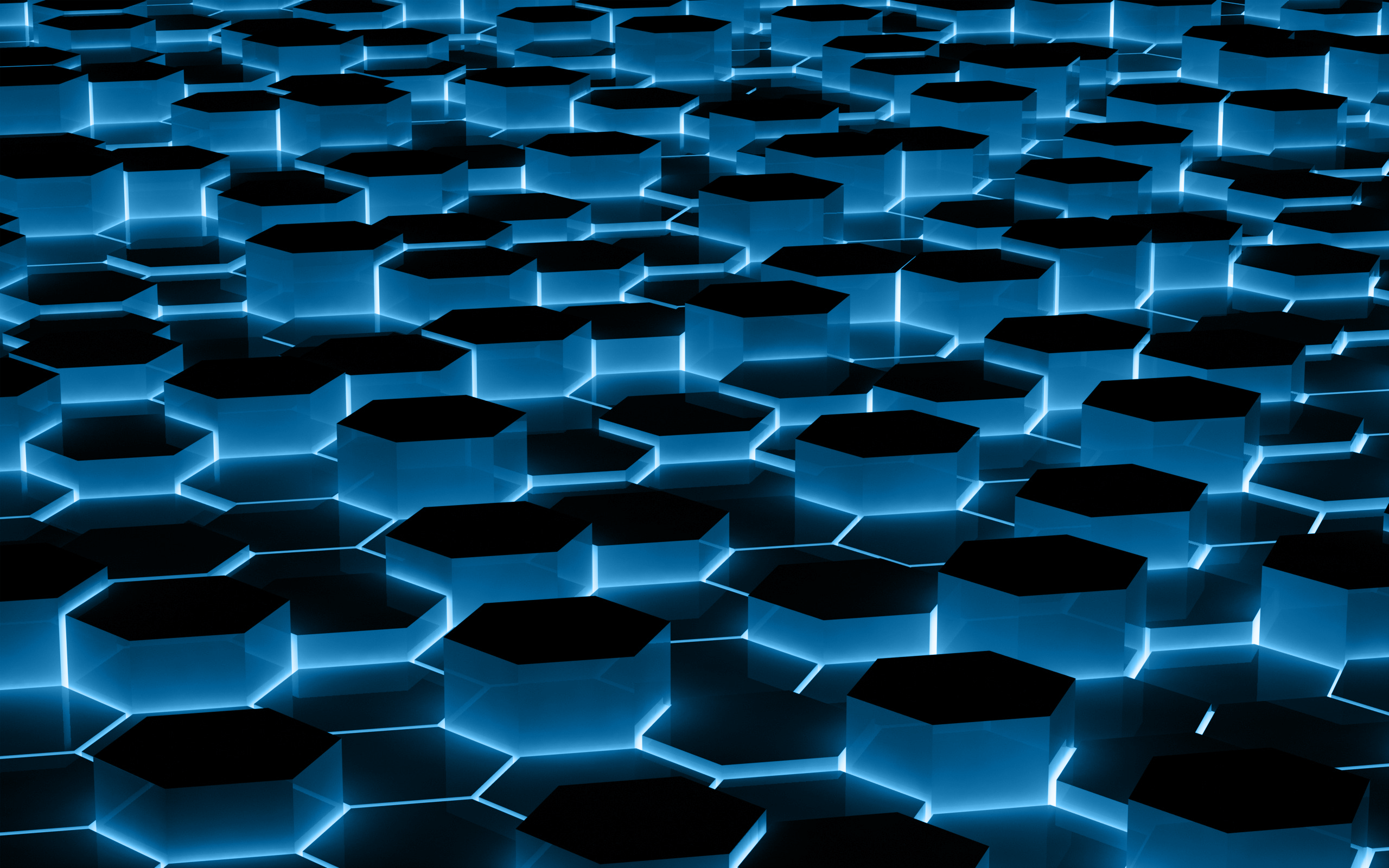 I.  GOD EXPECTS OUR BEST
GOD COMMENDED THE WIDOW WHO GAVE HER BEST
Luke 21:1-4 As he looked up, Jesus saw the rich putting their gifts into the temple treasury. 2 He also saw a poor widow put in two very small copper coins.  3 "I tell you the truth," he said, "this poor widow has put in more than all the others. 4 All these people gave their gifts out of their wealth; but she out of her poverty put in all she had to live on."
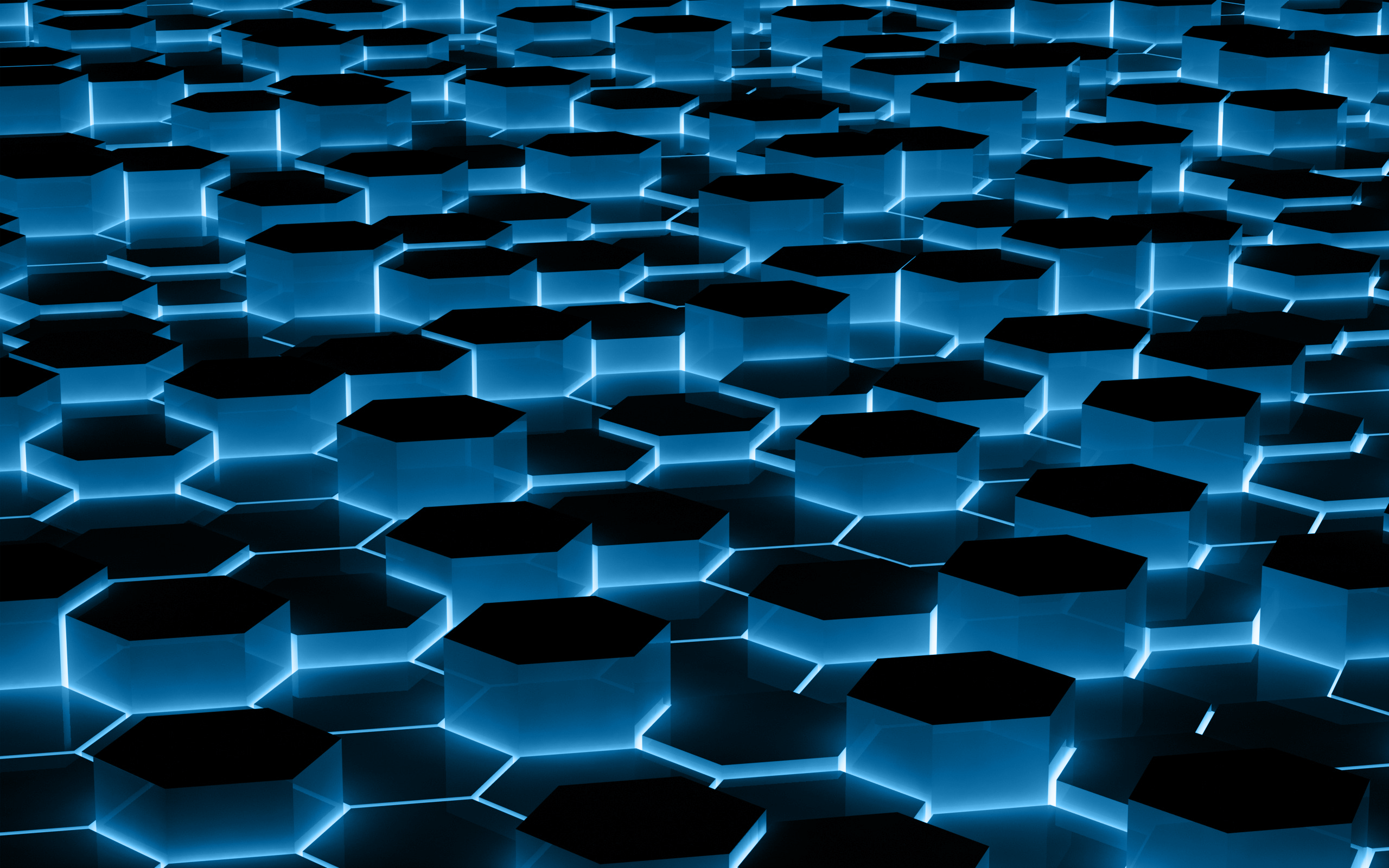 I.  GOD EXPECTS OUR BEST
MACEDONIANS COMMENED FOR GIVING THEMSELVES
2 Cor 8:1-6  And now, brothers, we want you to know about the grace that God has given the Macedonian churches. 2 Out of the most severe trial, their overflowing joy and their extreme poverty welled up in rich generosity. 3 For I testify that they gave as much as they were able, and even beyond their ability. Entirely on their own, 4 they urgently pleaded with us for the privilege of sharing in this service to the saints.
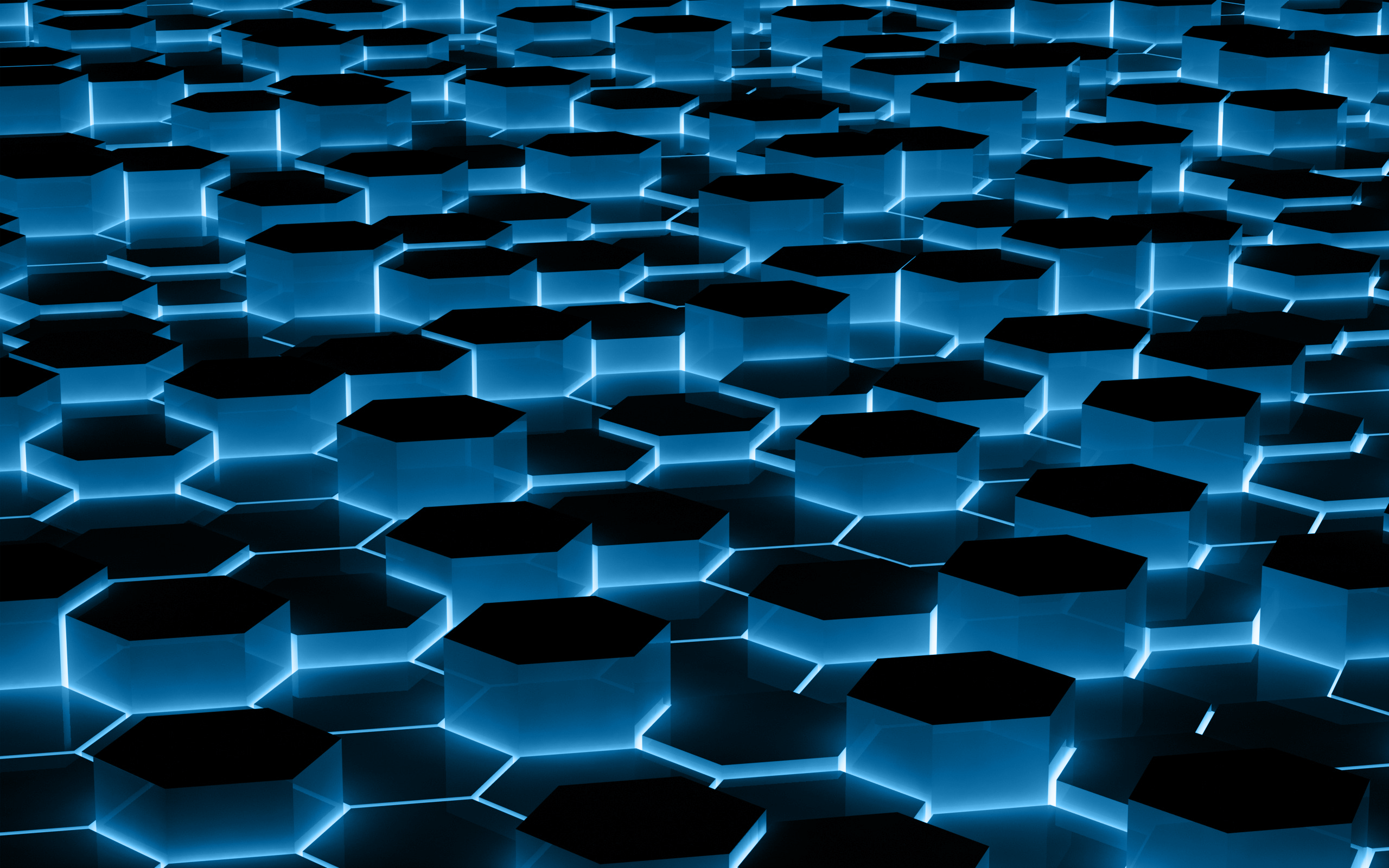 I.  GOD EXPECTS OUR BEST
5 And they did not do as we expected, but they gave themselves first to the Lord and then to us in keeping with God's will.
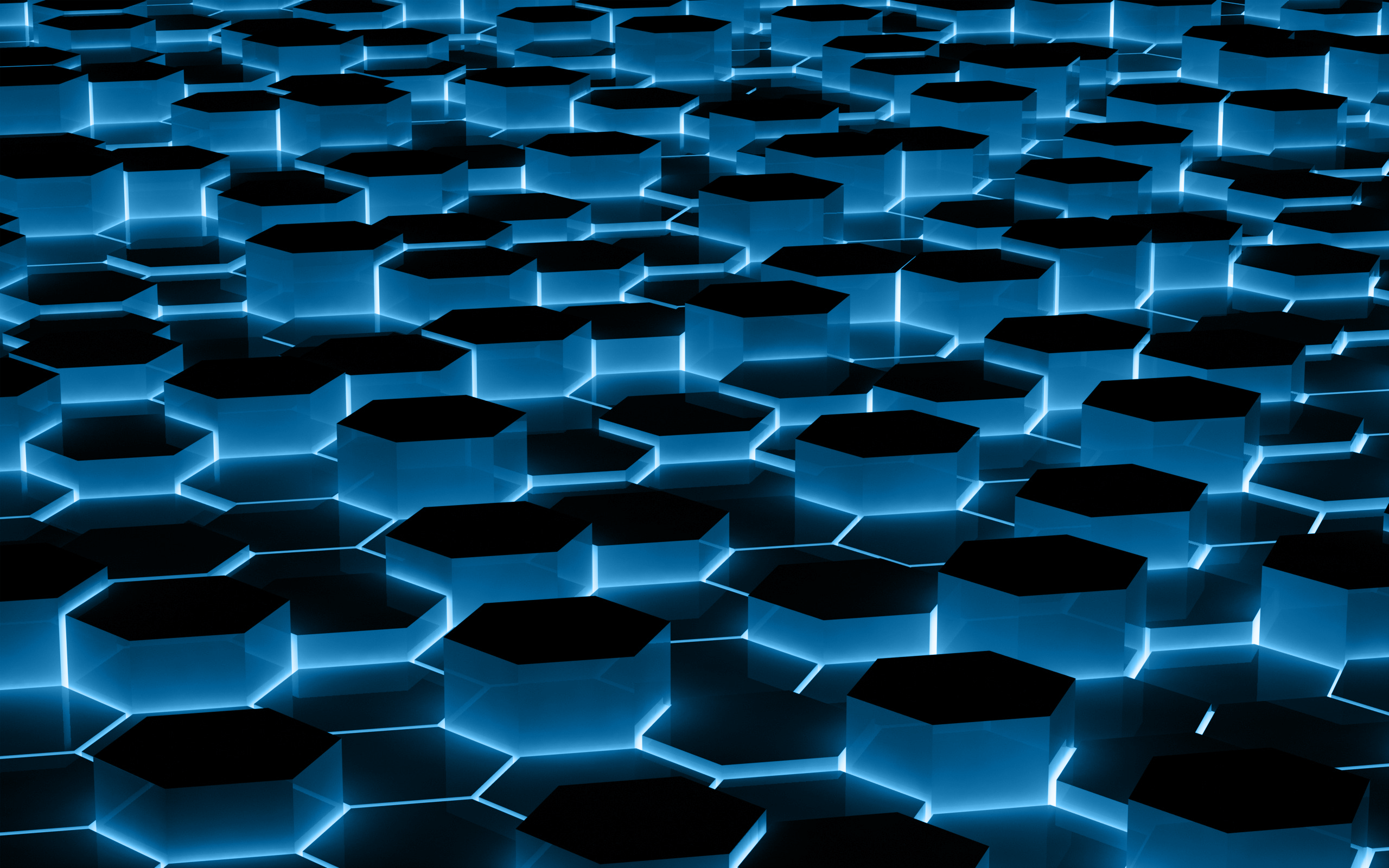 I.  GOD EXPECTS OUR BEST
5 And they did not do as we expected, but they gave themselves first to the Lord and then to us in keeping with God's will.
HERE IS THE KEY TO GIVING GOD OUR BEST
WE FIRST GIVE OURSELVES TO THE LORD
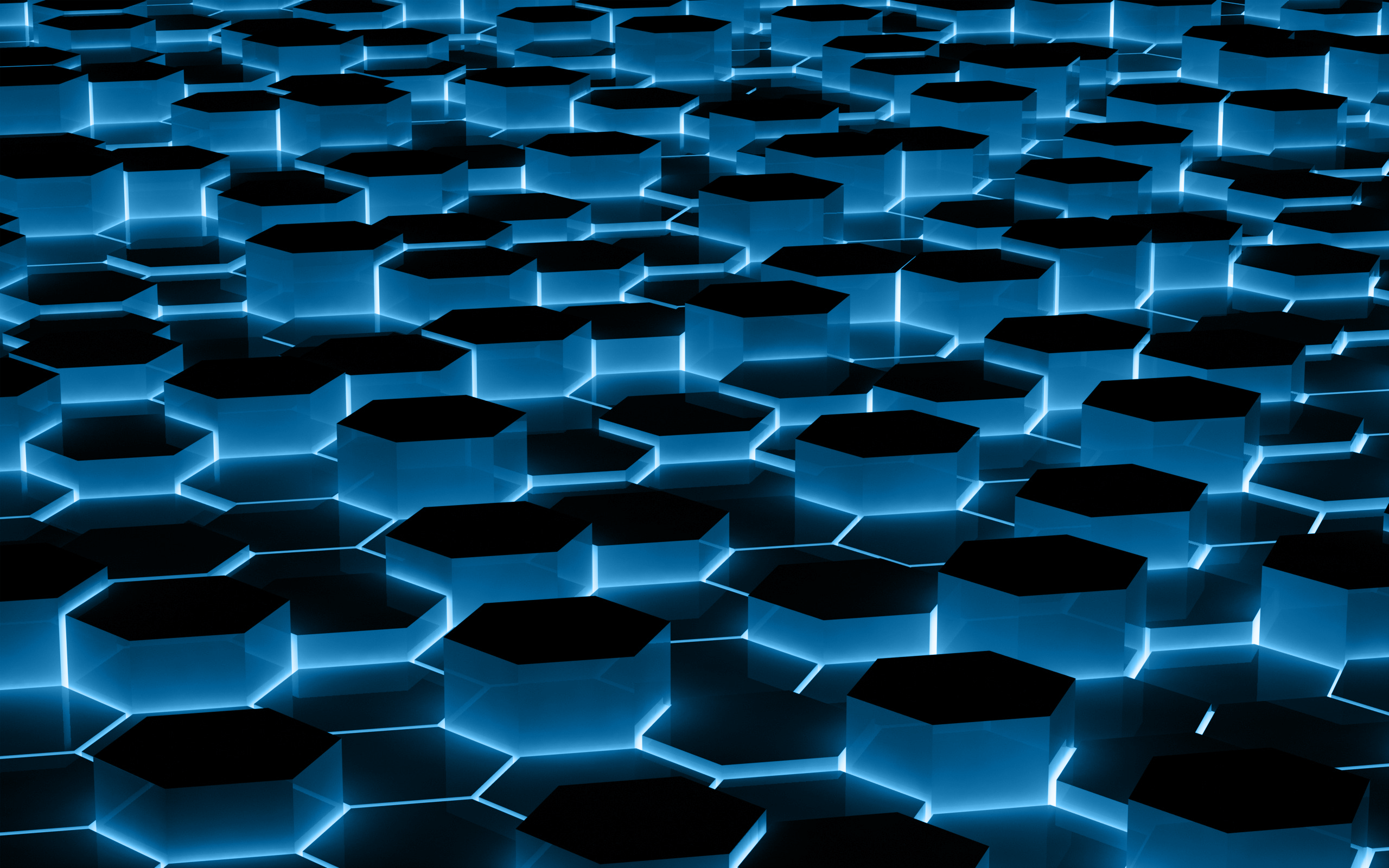 TAKE MY LIFE

Take my life and let it beConsecrated, Lord, to Thee.Take my moments and my days,Let them flow in endless praise.
Take my hands and let them moveAt the impulse of Thy love.
MY LIFE
MY MOMENTS
MY DAYS
MY HANDS
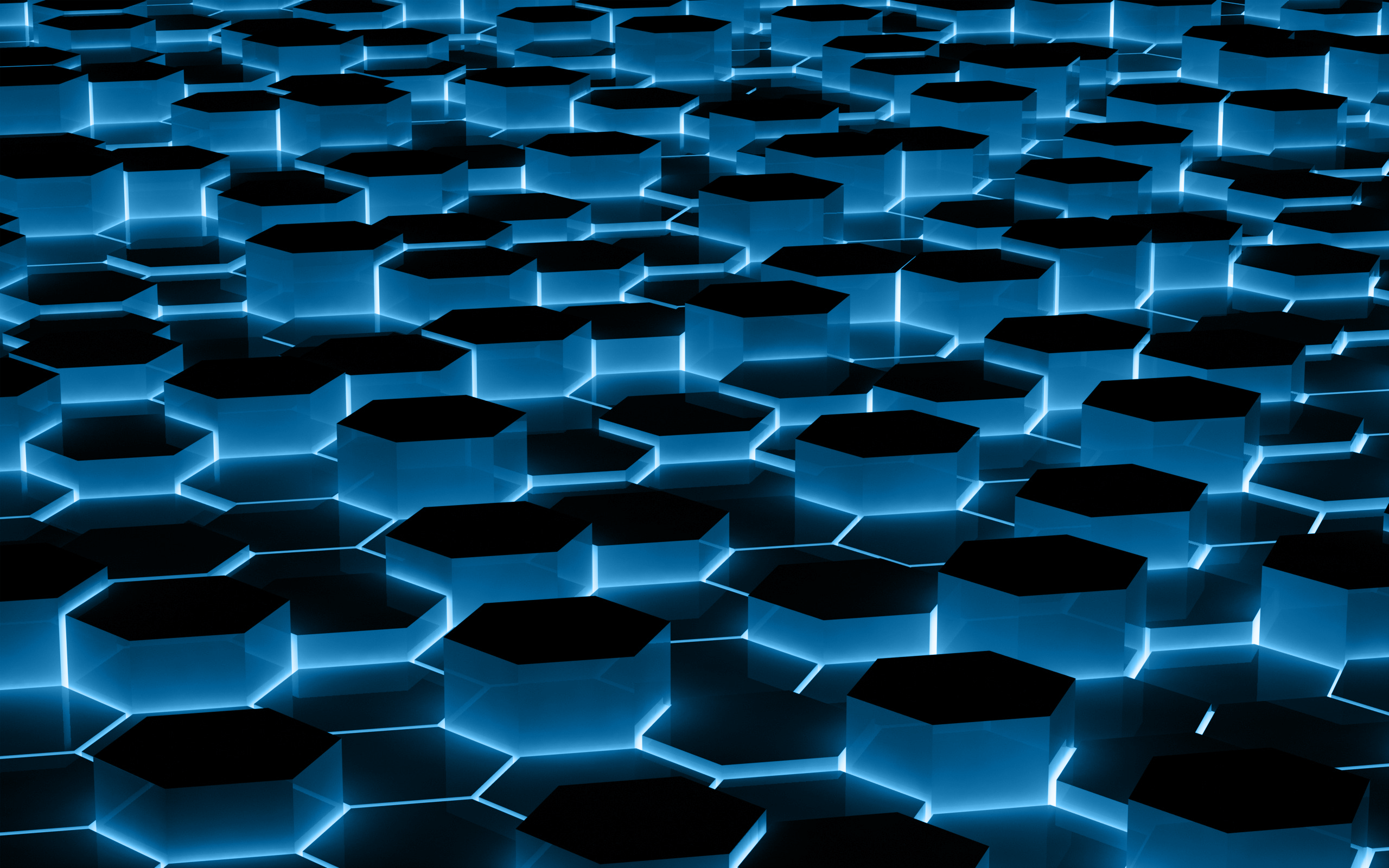 TAKE MY LIFE

Take my feet and let them beSwift and beautiful for Thee.
Take my voice and let me sing,Always, only for my King.Take my lips and let them beFilled with messages from Thee.
MY FEET
VOICE
LIPS
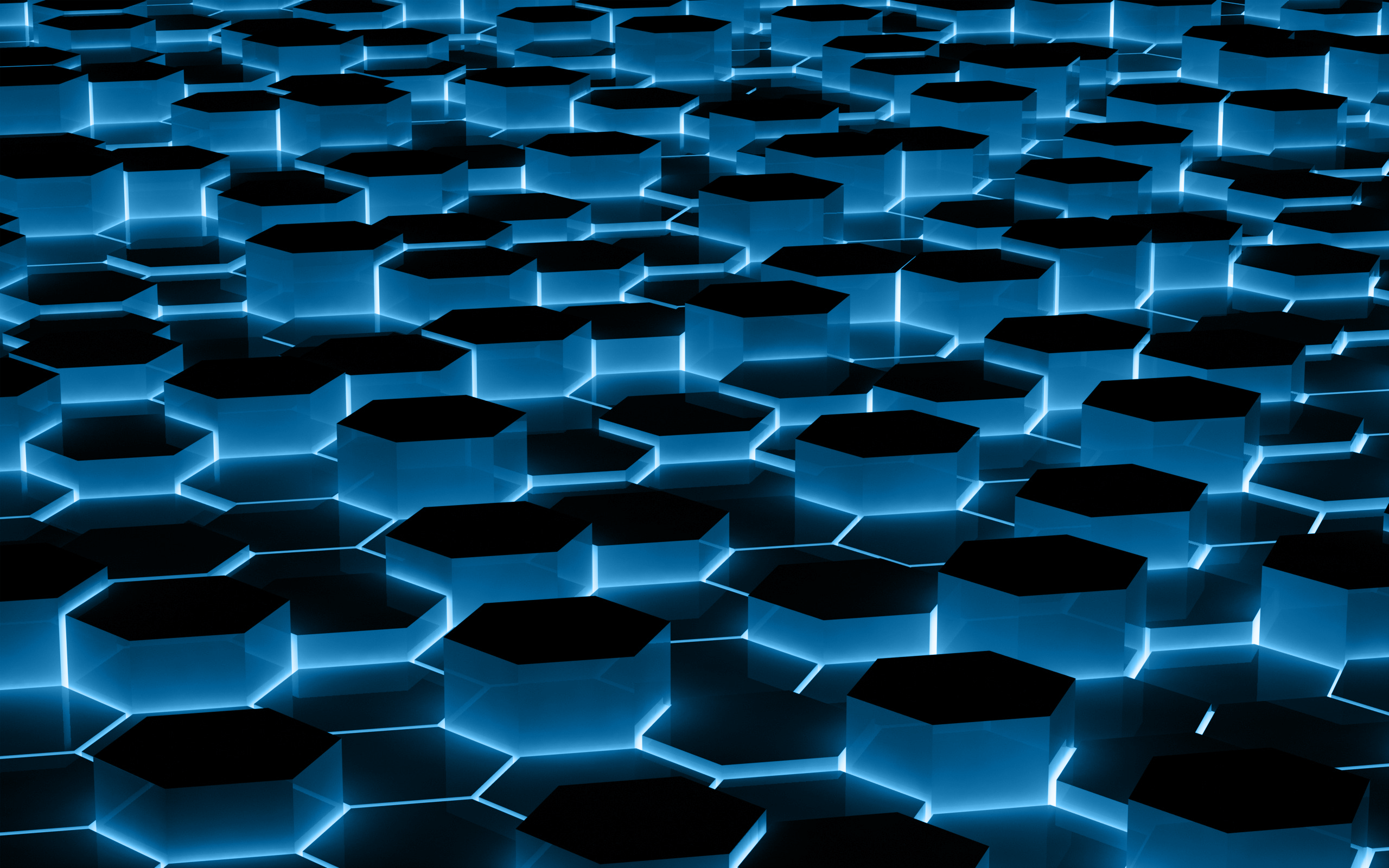 TAKE MY LIFE

Take my silver and my gold,Not a mite would I withhold.Take my intellect and useEvery pow’r as Thou shalt choose.
THIS VERSE IS OMITTED IN OUR BOOK
WONDER WHY?
“TAKE EVERYTHING—BUT LEAVE MY MONEY ALONE”
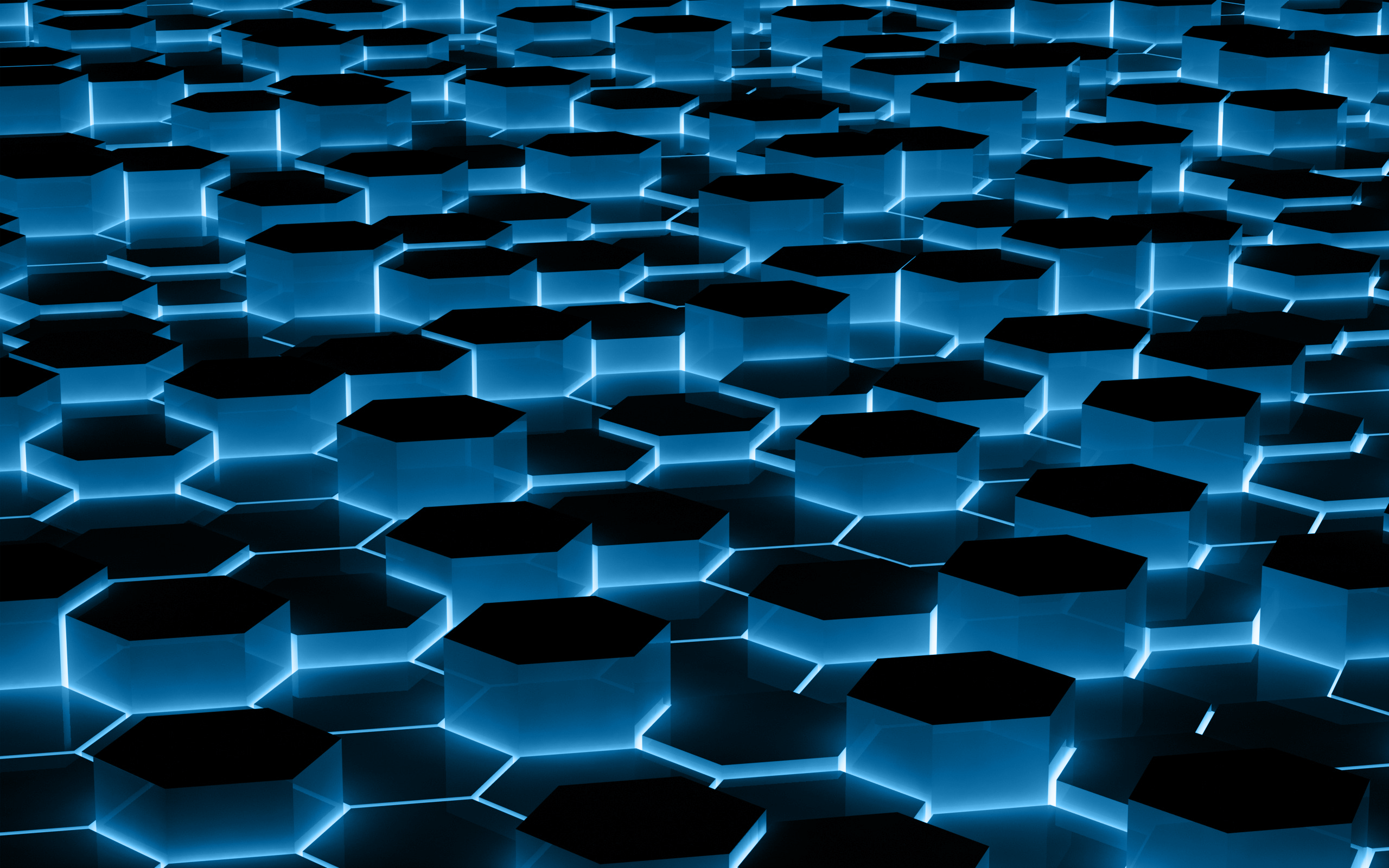 TAKE MY LIFE

Take my will and make it Thine,It shall be no longer mine.Take my heart, it is Thine own,It shall be Thy royal throne.
Take my love, my Lord, I pourAt Thy feet its treasure store.Take myself and I will beEver, only, all for Thee.
MY WILL
MY HEART
MY LOVE
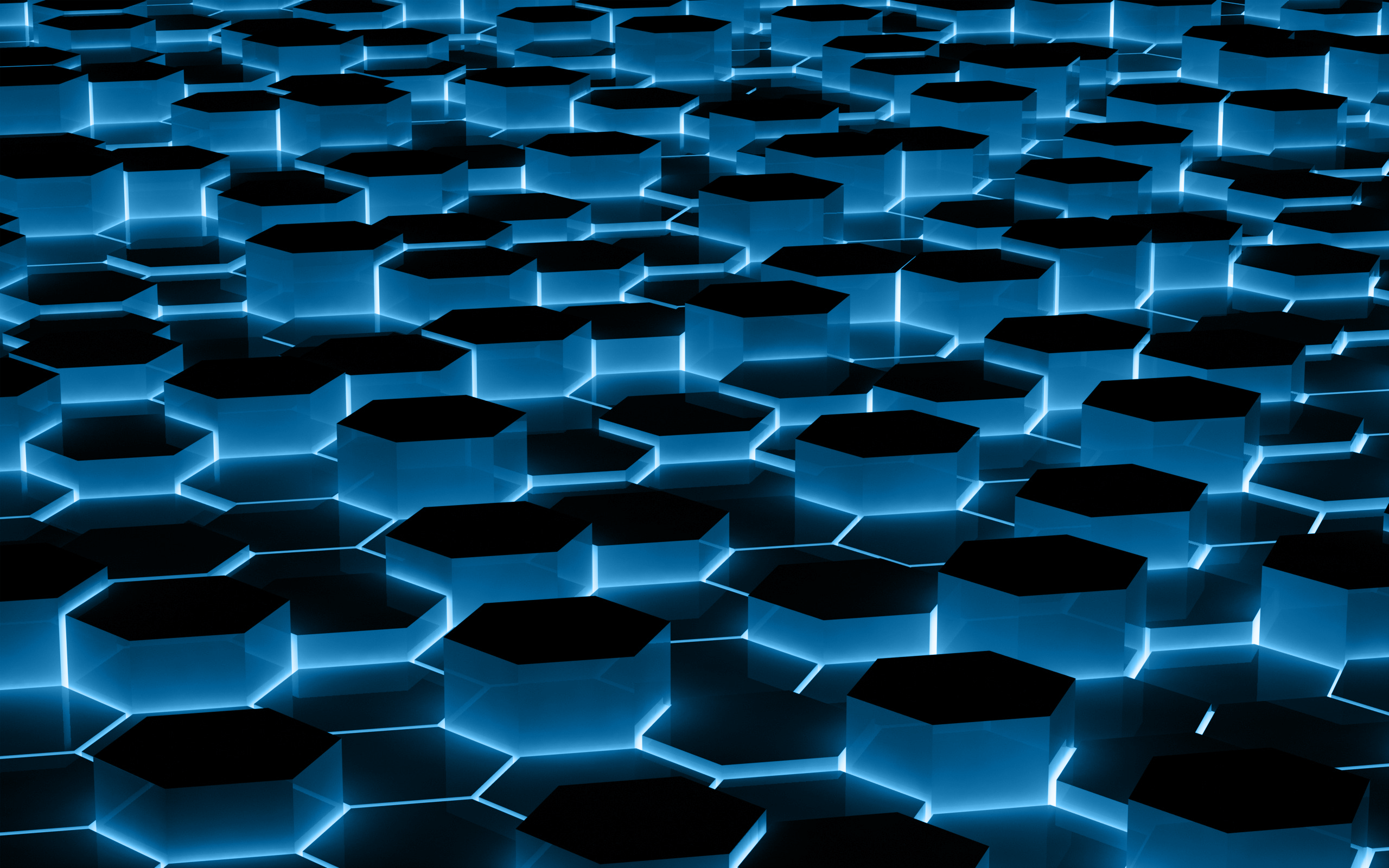 TAKE MY LIFE

Take my will and make it Thine,It shall be no longer mine.Take my heart, it is Thine own,It shall be Thy royal throne.
Take my love, my Lord, I pourAt Thy feet its treasure store.Take myself and I will beEver, only, all for Thee.
MY SELF
GOD WANTS US TO BE THE BEST WE CAN BE
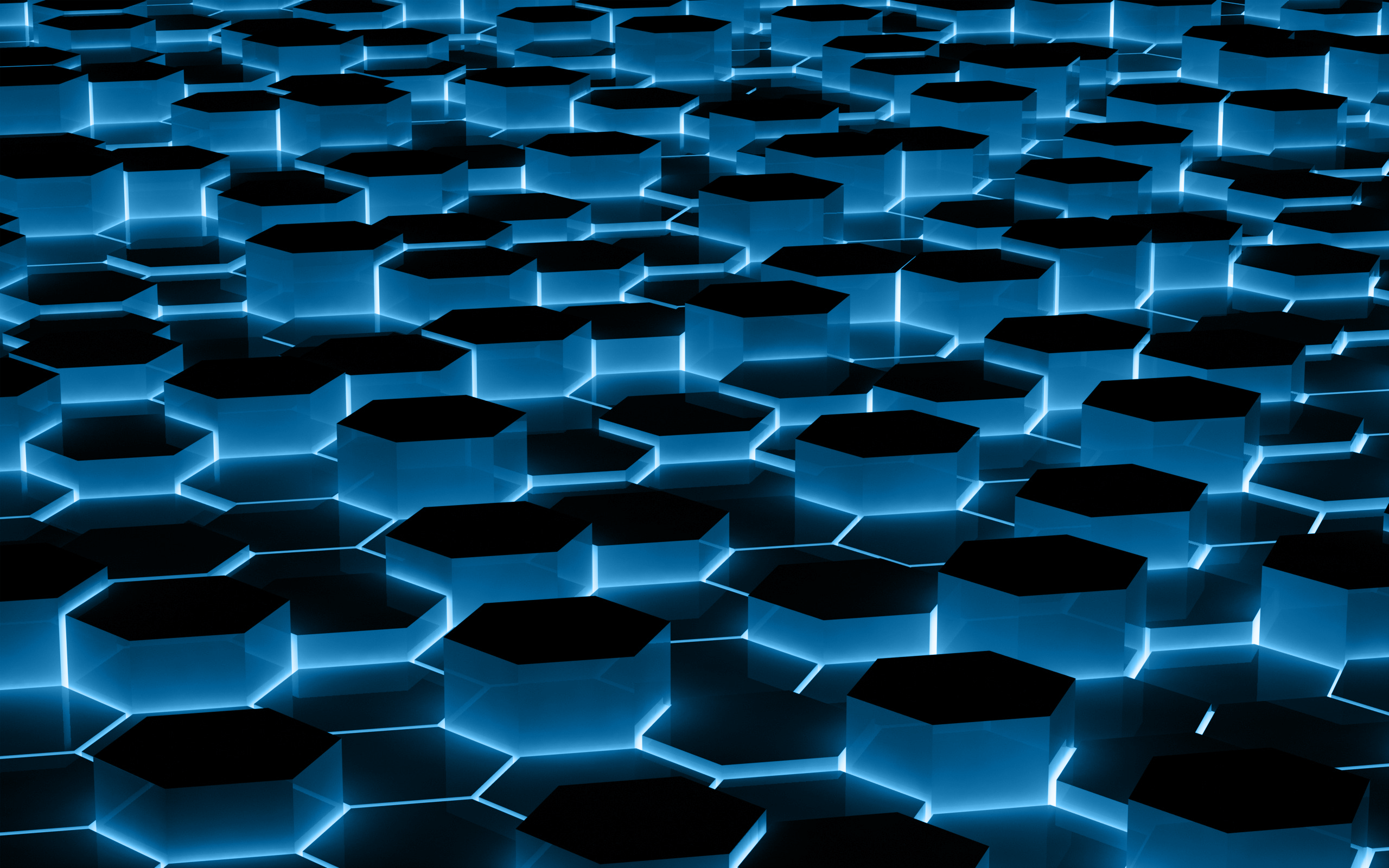 II.  WHY DO SOME NOT GIVE THEIR BEST?
SOME ARE JUST LAZY
IT IS EASIER TO SIT AT HOME & DO NOTHING
Matt 25:14-27  "Again, it will be like a man going on a journey, who called his servants and entrusted his property to them. 15 To one he gave five talents of money, to another two talents, and to another one talent, each according to his ability. Then he went on his journey. 16 The man who had received the five talents went at once and put his money to work and gained five more.
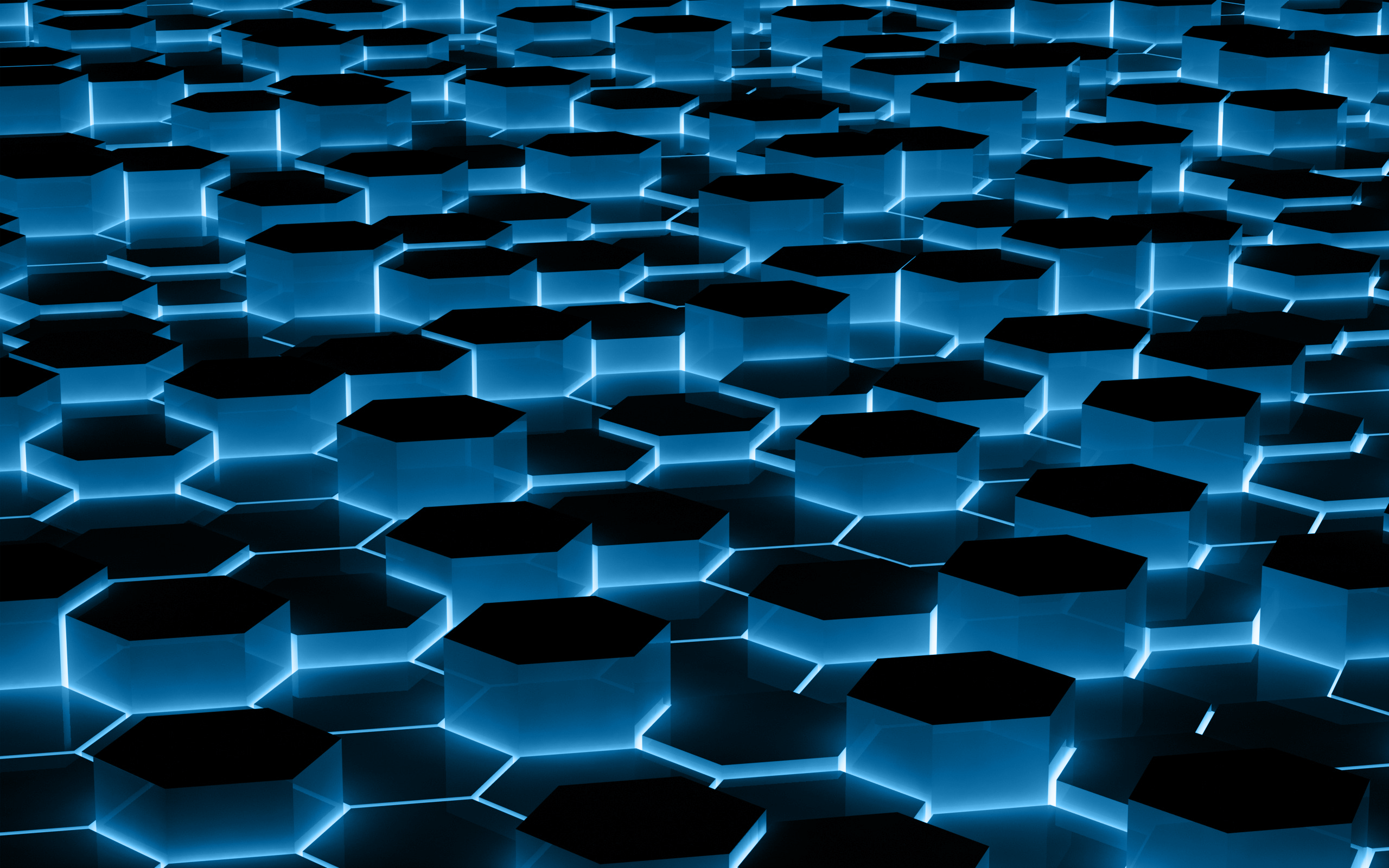 II.  WHY DO SOME NOT GIVE THEIR BEST?
SOME ARE JUST LAZY
IT IS EASIER TO SIT AT HOME & DO NOTHING
17 So also, the one with the two talents gained two more. 18 But the man who had received the one talent went off, dug a hole in the ground and hid his master's money.  19 "After a long time the master of those servants returned and settled accounts with them. 20 The man who had received the five talents brought the other five. 'Master,' he said, 'you entrusted me with five talents. See, I have gained five more.'
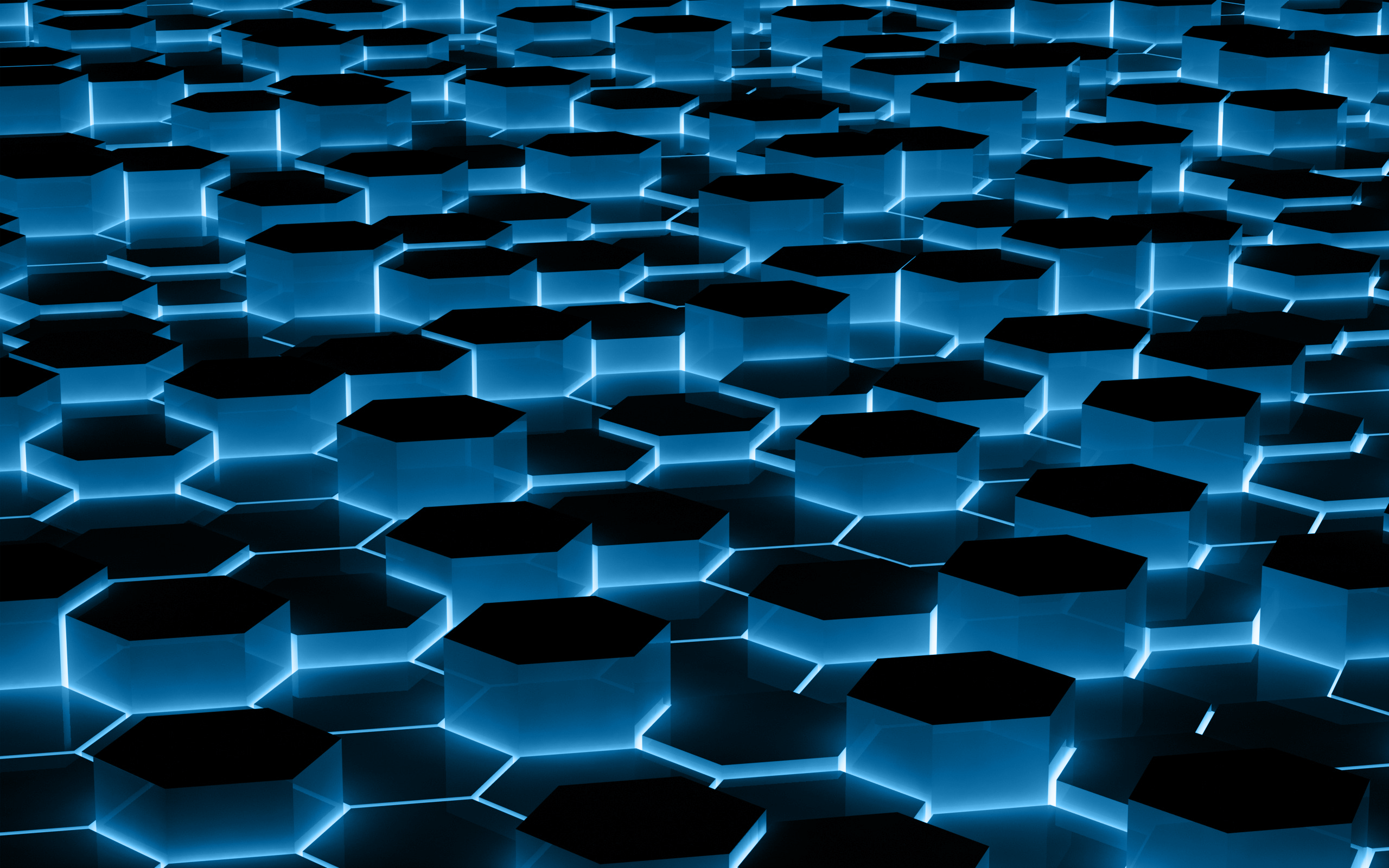 II.  WHY DO SOME NOT GIVE THEIR BEST?
SOME ARE JUST LAZY
IT IS EASIER TO SIT AT HOME & DO NOTHING
21 "His master replied, 'Well done, good and faithful servant! You have been faithful with a few things; I will put you in charge of many things. Come and share your master's happiness!'  22 "The man with the two talents also came. 'Master,' he said, 'you entrusted me with two talents; see, I have gained two more.'
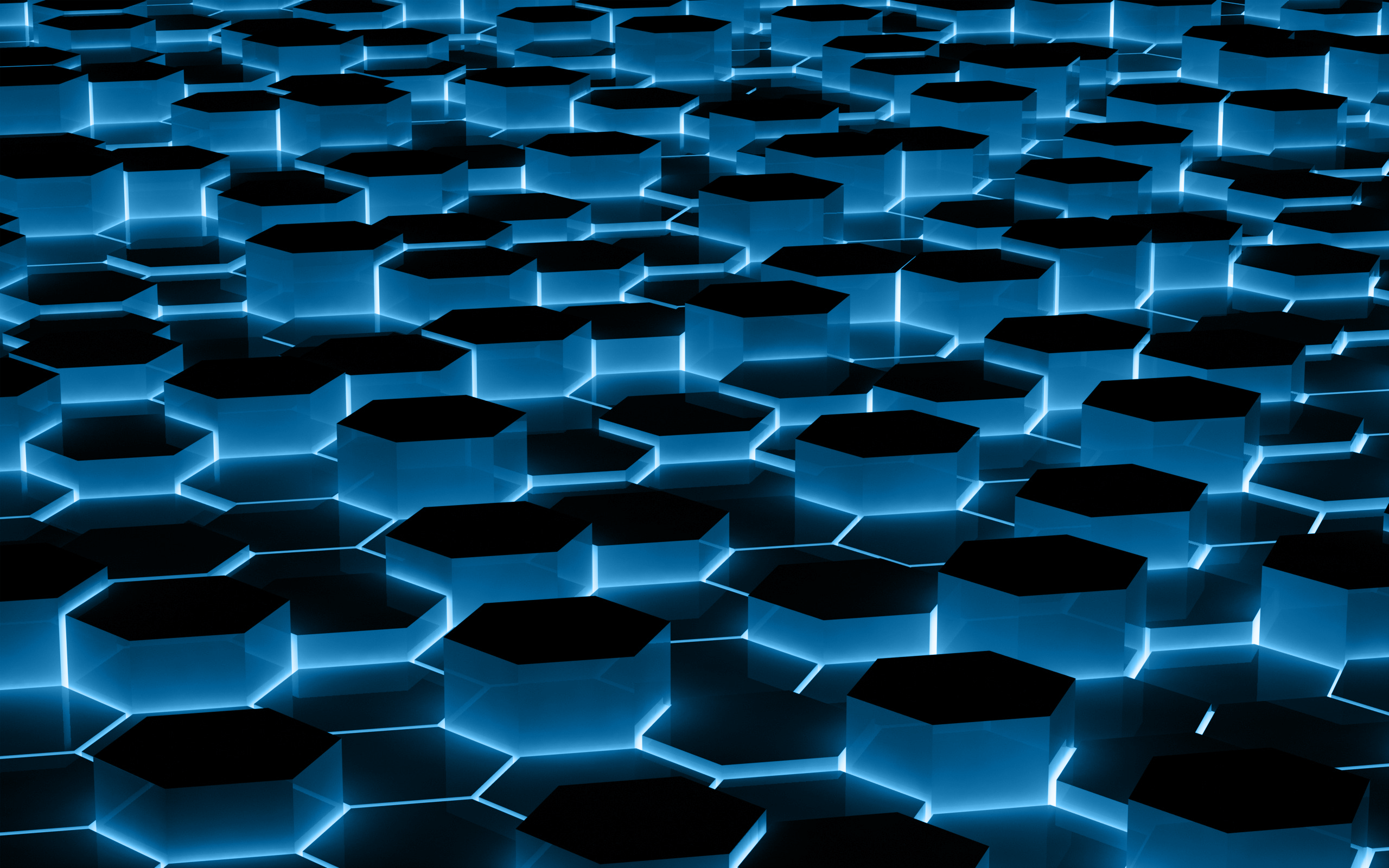 II.  WHY DO SOME NOT GIVE THEIR BEST?
SOME ARE JUST LAZY
IT IS EASIER TO SIT AT HOME & DO NOTHING
23 "His master replied, 'Well done, good and faithful servant! You have been faithful with a few things; I will put you in charge of many things. Come and share your master's happiness!'  24 "Then the man who had received the one talent came. 'Master,' he said, 'I knew that you are a hard man, harvesting where you have not sown and gathering where you have not scattered seed.
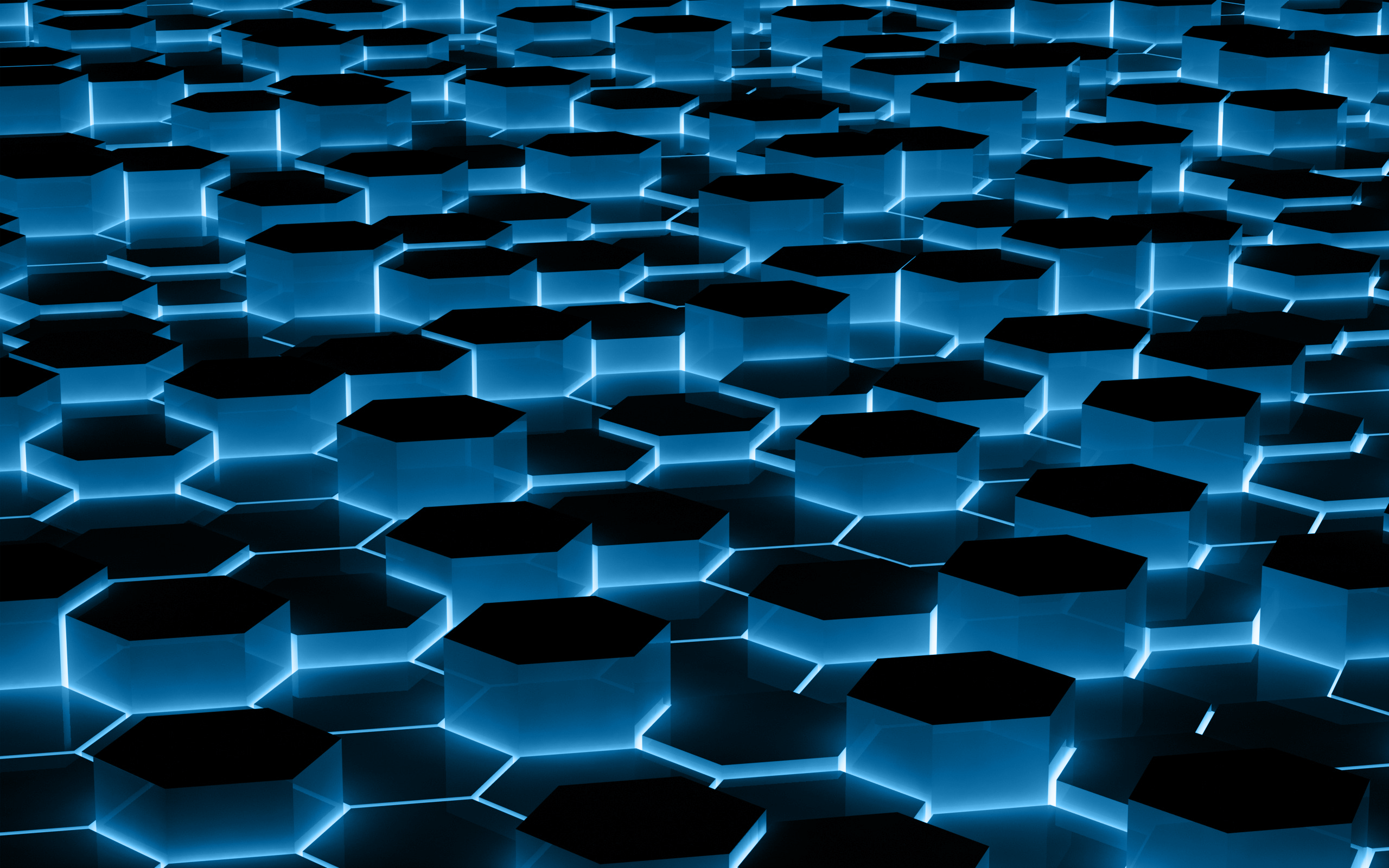 II.  WHY DO SOME NOT GIVE THEIR BEST?
SOME ARE JUST LAZY
IT IS EASIER TO SIT AT HOME & DO NOTHING
25 So I was afraid and went out and hid your talent in the ground. See, here is what belongs to you.'  26 "His master replied, 'You wicked, lazy servant! So you knew that I harvest where I have not sown and gather where I have not scattered seed? 27 Well then, you should have put my money on deposit with the bankers, so that when I returned I would have received it back with interest.
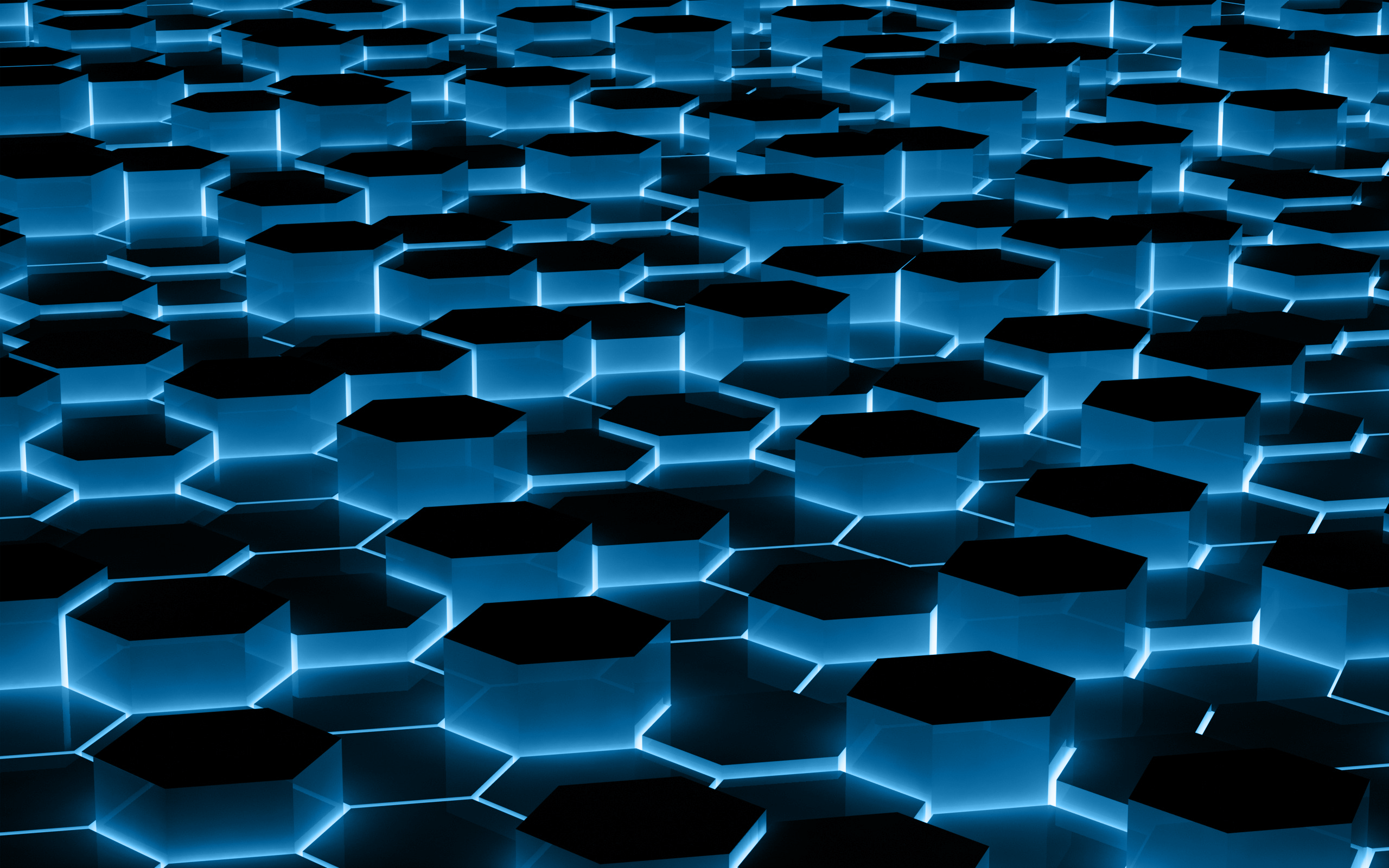 II.  WHY DO SOME NOT GIVE THEIR BEST?
SOME ARE JUST LAZY
IT IS EASIER TO SIT AT HOME & DO NOTHING
NOTICE THE EXCUSE OFFERED BY 1 TALENT MAN
25 So I was afraid and went out and hid your talent in the ground.
NOTICE THE “REAL REASON”
You wicked, lazy servant!
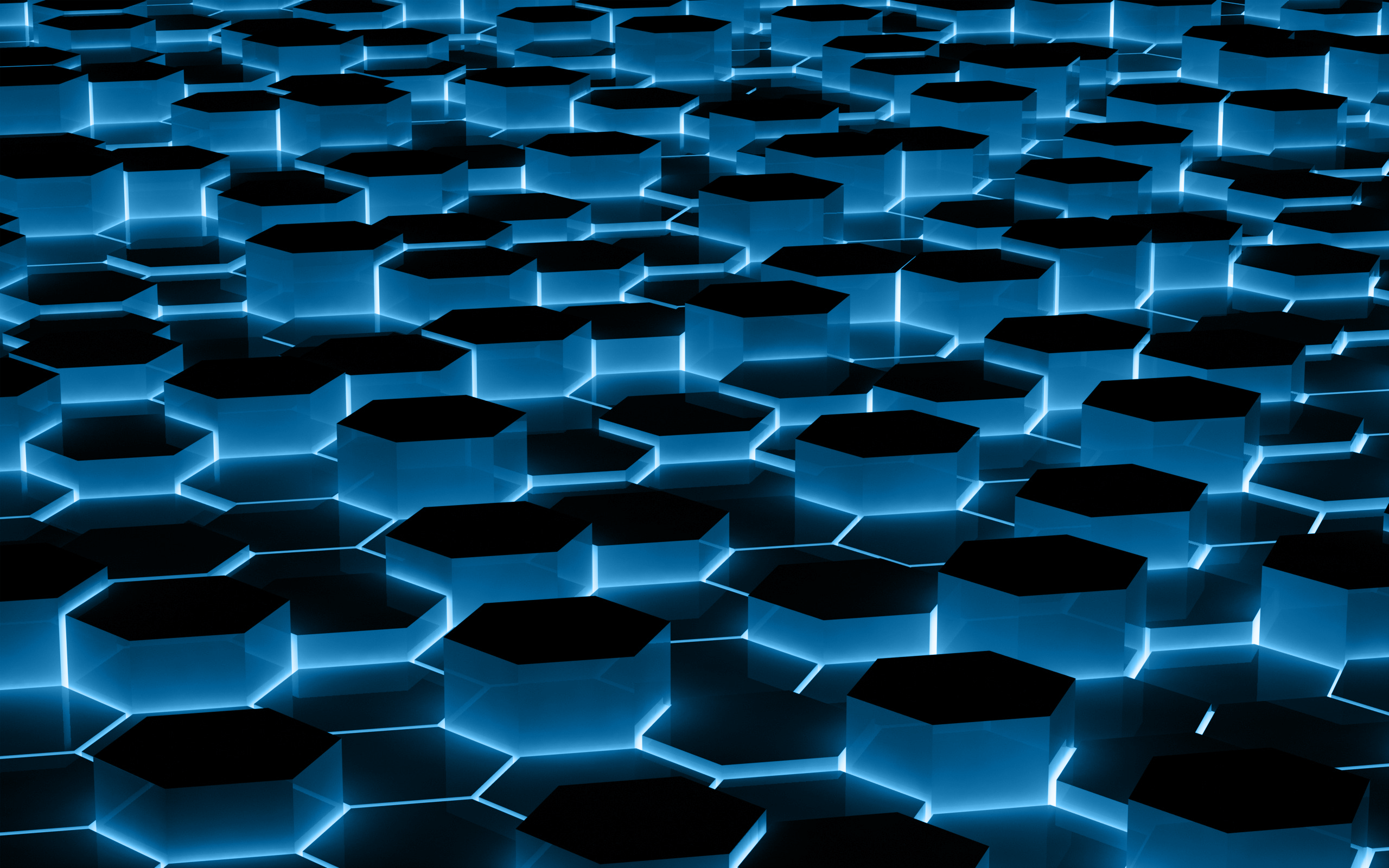 II.  WHY DO SOME NOT GIVE THEIR BEST?
SOME ARE JUST LAZY
IT IS EASIER TO SIT AT HOME & DO NOTHING
NOTICE THE EXCUSE OFFERED BY 1 TALENT MAN
25 So I was afraid and went out and hid your talent in the ground.
NOTICE THE “REAL REASON”
You wicked, lazy servant!
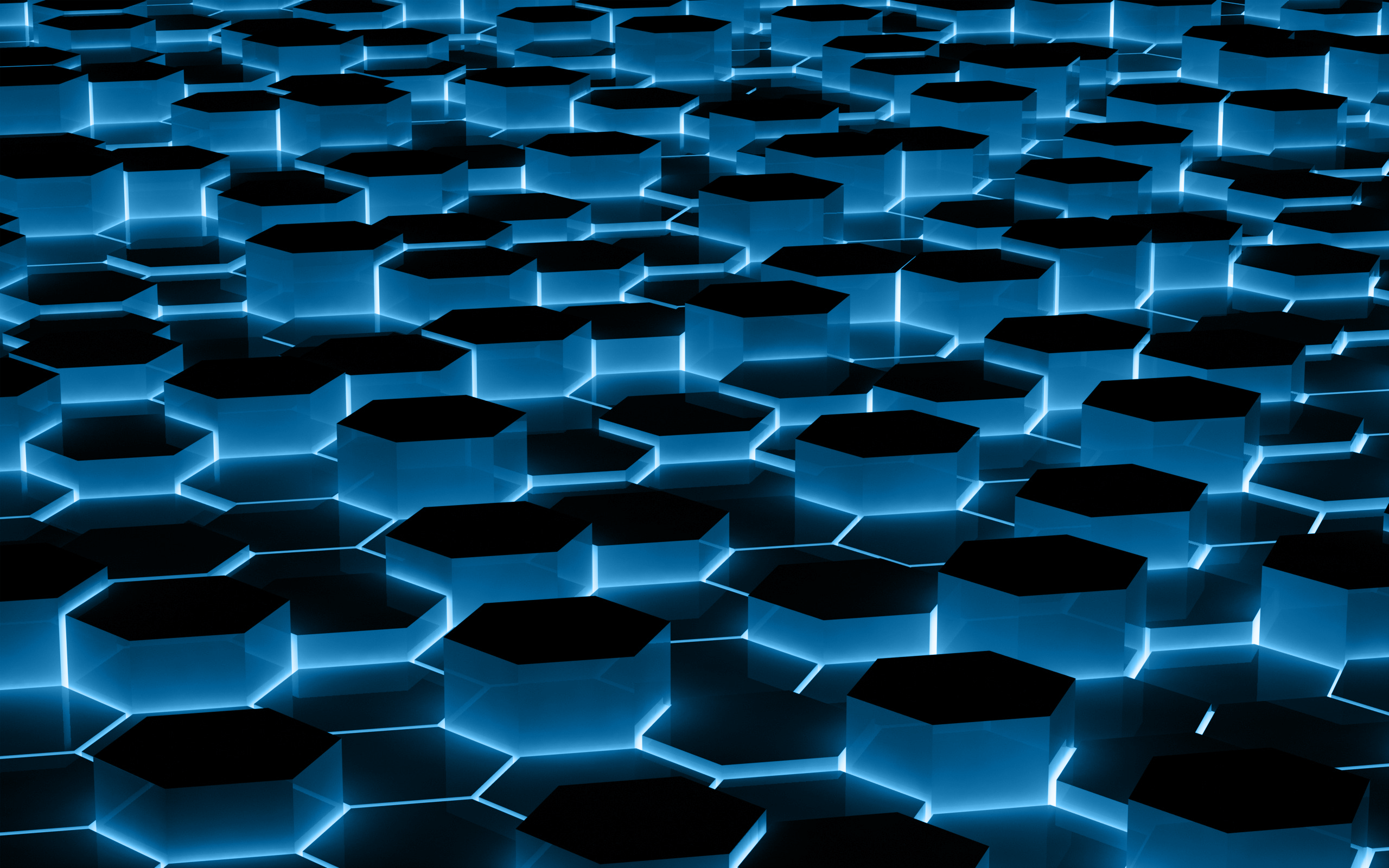 II.  WHY DO SOME NOT GIVE THEIR BEST?
SOME ARE JUST LAZY
IT IS EASIER TO SIT AT HOME & DO NOTHING
THE ONE TALENT MAN DID SOMETHING
25 So I was afraid and went out and hid your talent in the ground.
HE AT LEAST GOT OUT OF HIS HOUSE
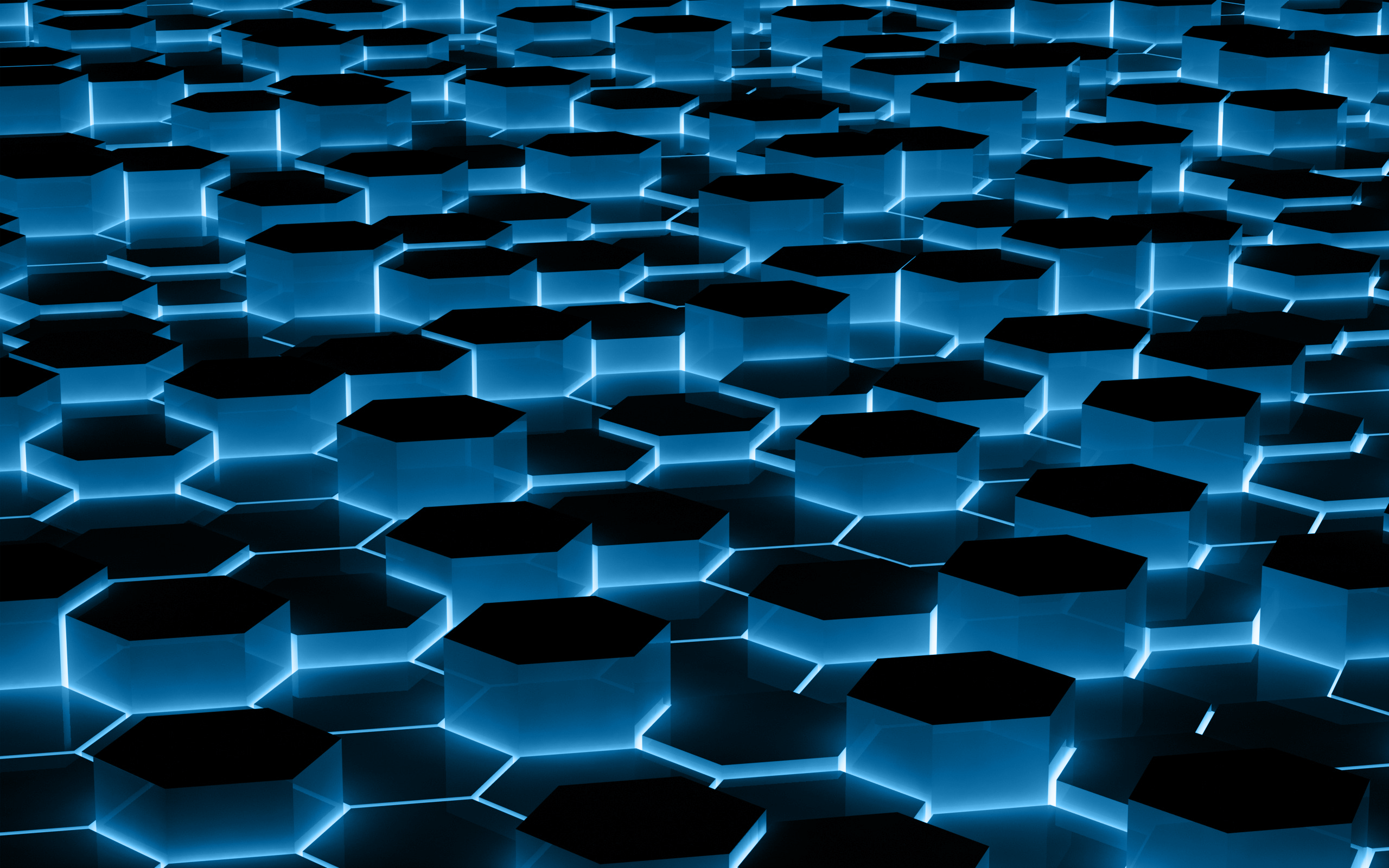 II.  WHY DO SOME NOT GIVE THEIR BEST?
SOME ARE JUST LAZY
IT IS EASIER TO SIT AT HOME & DO NOTHING
THE ONE TALENT MAN DID SOMETHING
25 So I was afraid and went out and hid your talent in the ground.
HE PUT FORTH SOME EFFORT
YET JESUS SAID HE WAS LAZY
HE TRIED TO GET BY WITH MINIMUM EFFORT
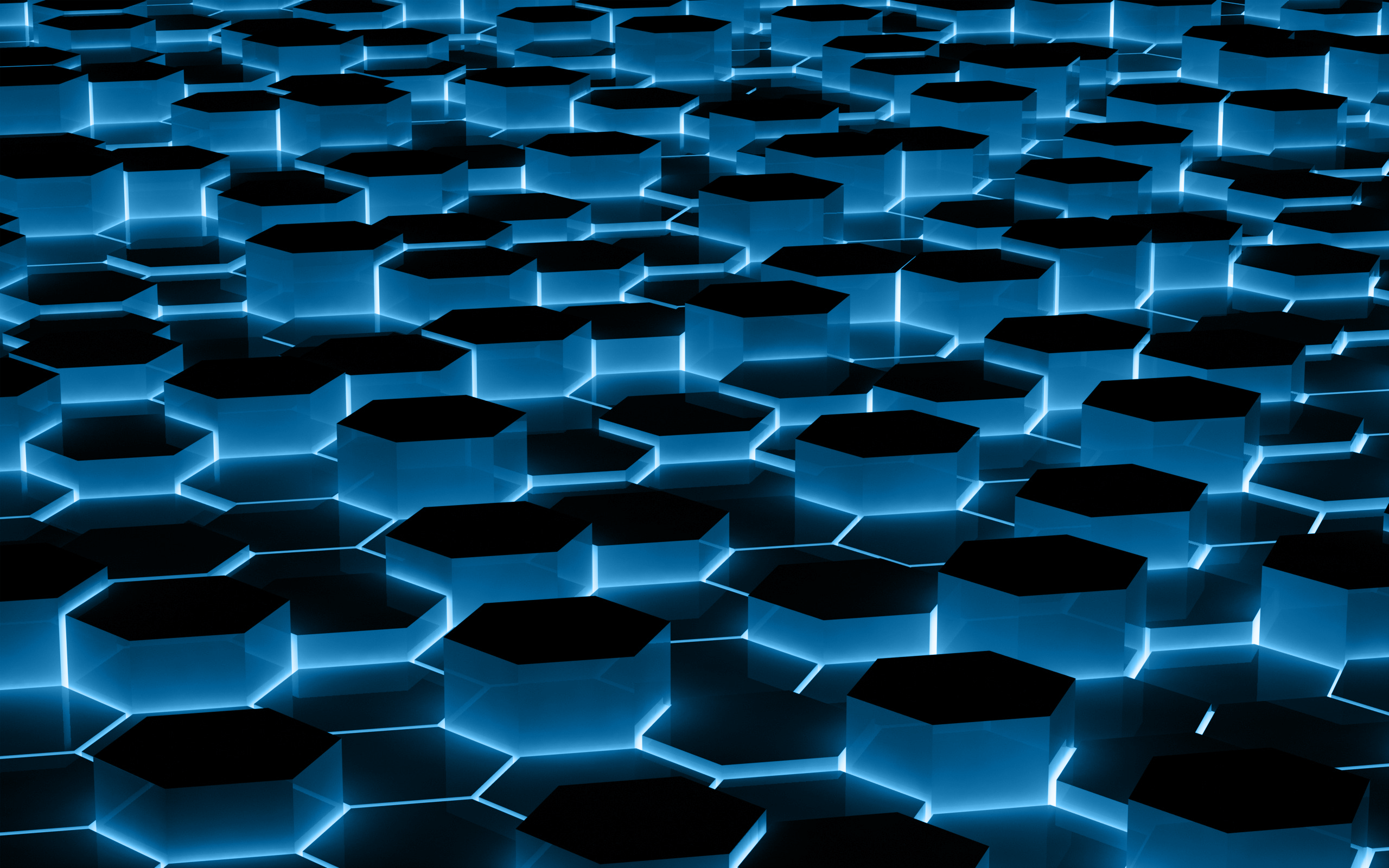 II.  WHY DO SOME NOT GIVE THEIR BEST?
SOME ARE JUST LAZY
IT IS EASIER TO SIT AT HOME & DO NOTHING
DO WE OFTEN DO THE SAME?
I GET OUT AND ATTEND SERVICES EVER SO OFTEN
I READ & STUDY THE BIBLE ONCE IN A WHILE
I PRAY WHENEVER I HAVE A NEED
I REALLY WANT TO DO THINGS FOR THE LORD AND INTEND TO WHEN I HAVE THE TIME
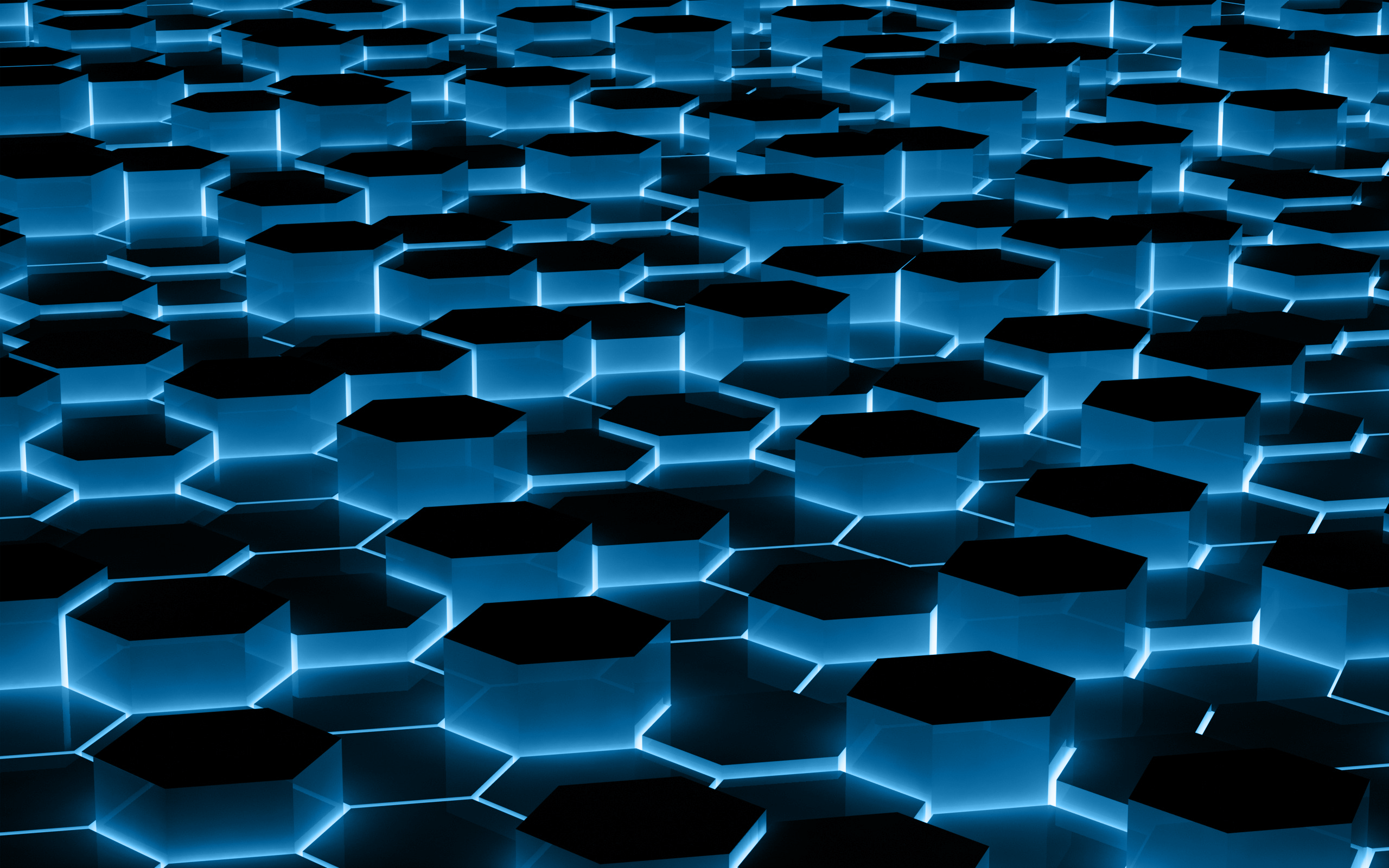 II.  WHY DO SOME NOT GIVE THEIR BEST?
SOME ARE JUST LAZY
WHAT DOES THE BIBLE SAY ABOUT BEING LAZY?
Prov 10:4  Lazy hands make a man poor, but diligent hands bring wealth. 

Prov 26:15 The sluggard buries his hand in the dish; he is too lazy to bring it back to his mouth.
Eccl 10:18 If a man is lazy, the rafters sag; if his hands are idle, the house leaks.
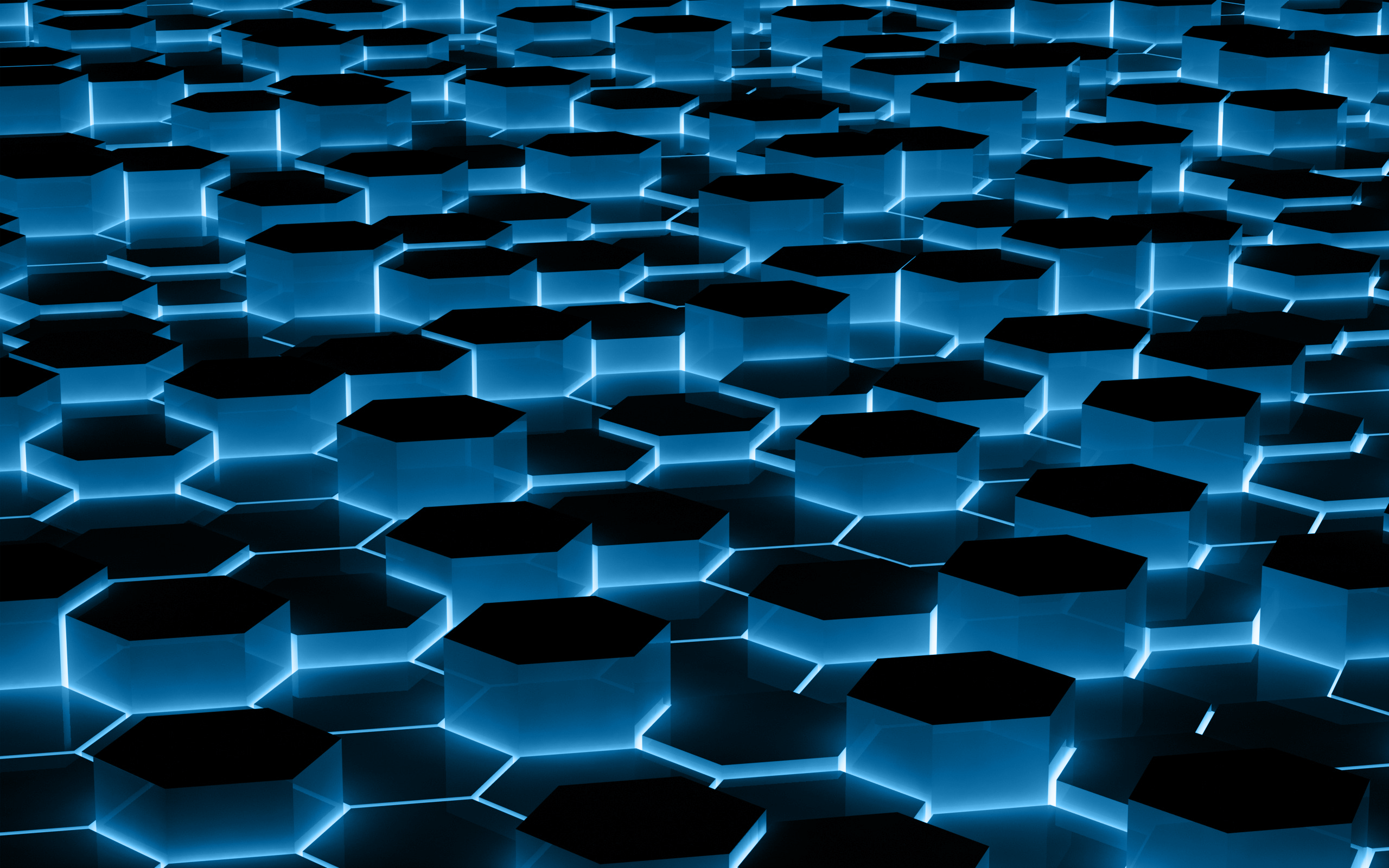 II.  WHY DO SOME NOT GIVE THEIR BEST?
SOME ARE JUST LAZY
WHAT DOES THE BIBLE SAY ABOUT BEING LAZY?
HERE ARE THE PHYSICAL CONSEQUENCES OF BEING LAZY
POVERTY
STARVING—TOO LAZY TO EAT
HOUSE IN DISREPAIR
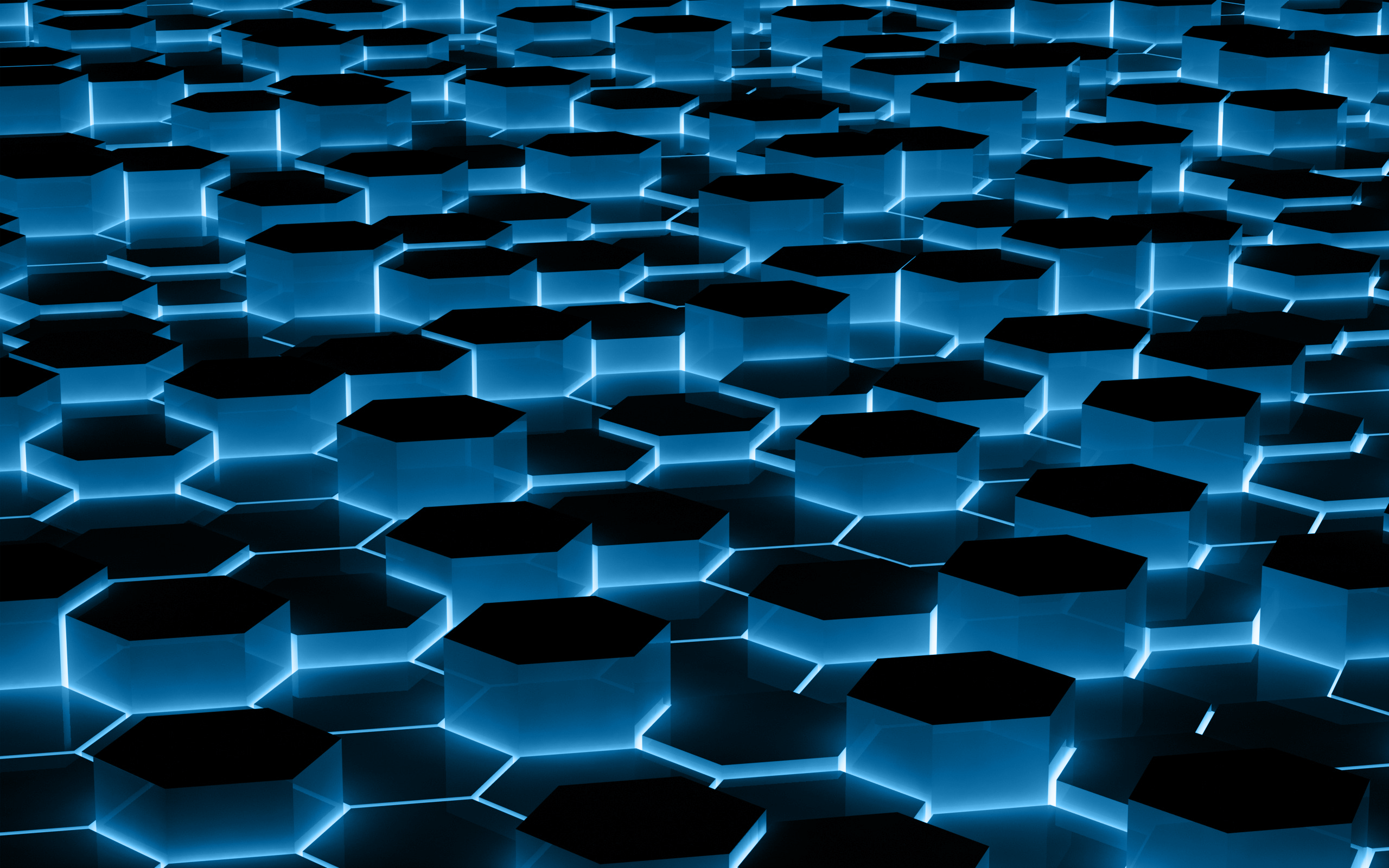 II.  WHY DO SOME NOT GIVE THEIR BEST?
SOME ARE JUST LAZY
WHAT DOES THE BIBLE SAY ABOUT BEING LAZY?
THIS IS TRUE SPIRITUALLY
DON’T STUDY
DON’T ATTEND WORSHIP
DON’T ACCEPT RESPONSIBILITY
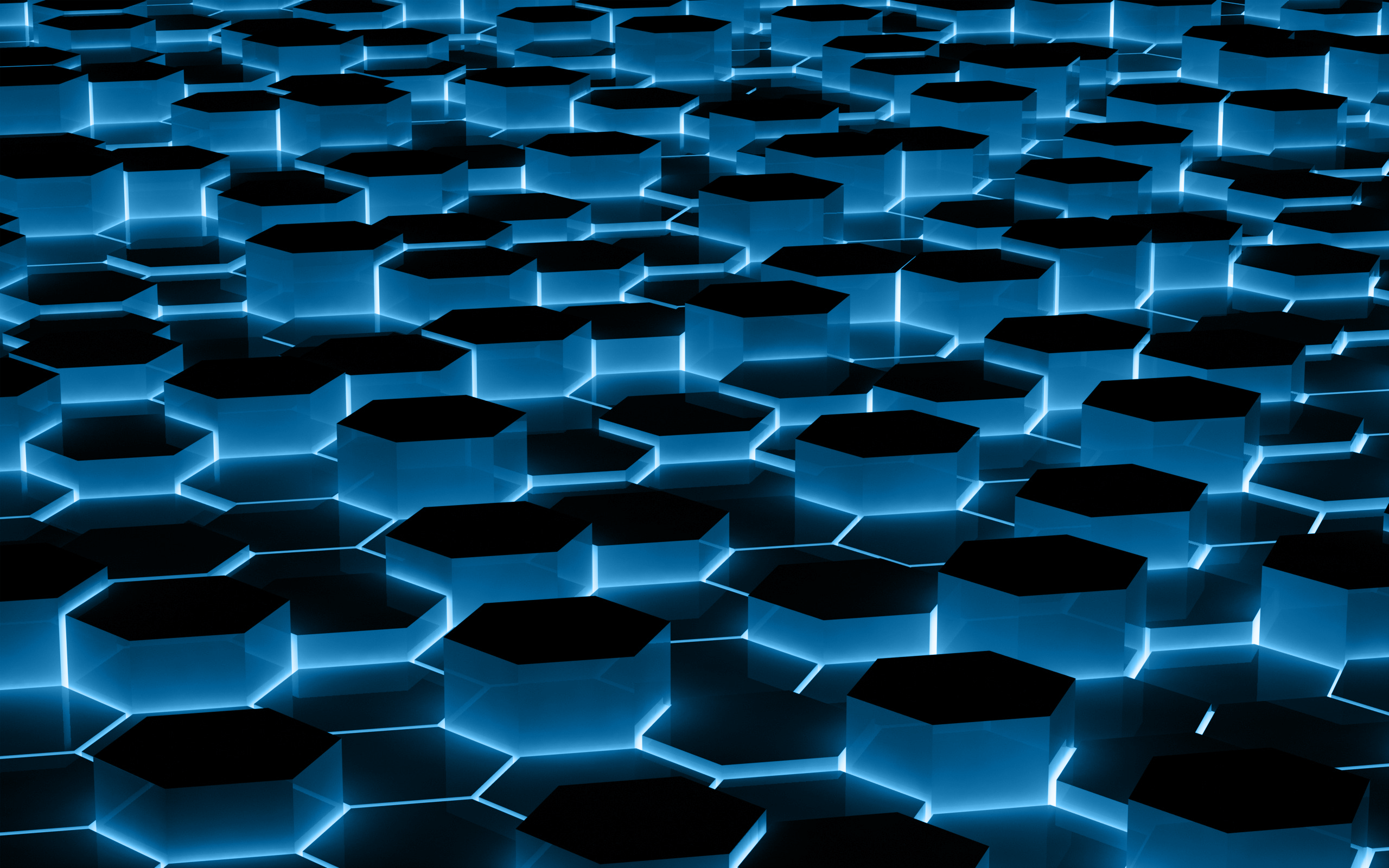 II.  WHY DO SOME NOT GIVE THEIR BEST?
SOME ARE JUST LAZY
WHAT DOES THE BIBLE SAY ABOUT BEING LAZY?
Heb 6:12  We do not want you to become lazy, but to imitate those who through faith and patience inherit what has been promised.
Rom 12:11-12 Never be lacking in zeal, but keep your spiritual fervor, serving the Lord.
Rom 12:11 Never be lazy, but work hard and serve the Lord enthusiastically. NLT
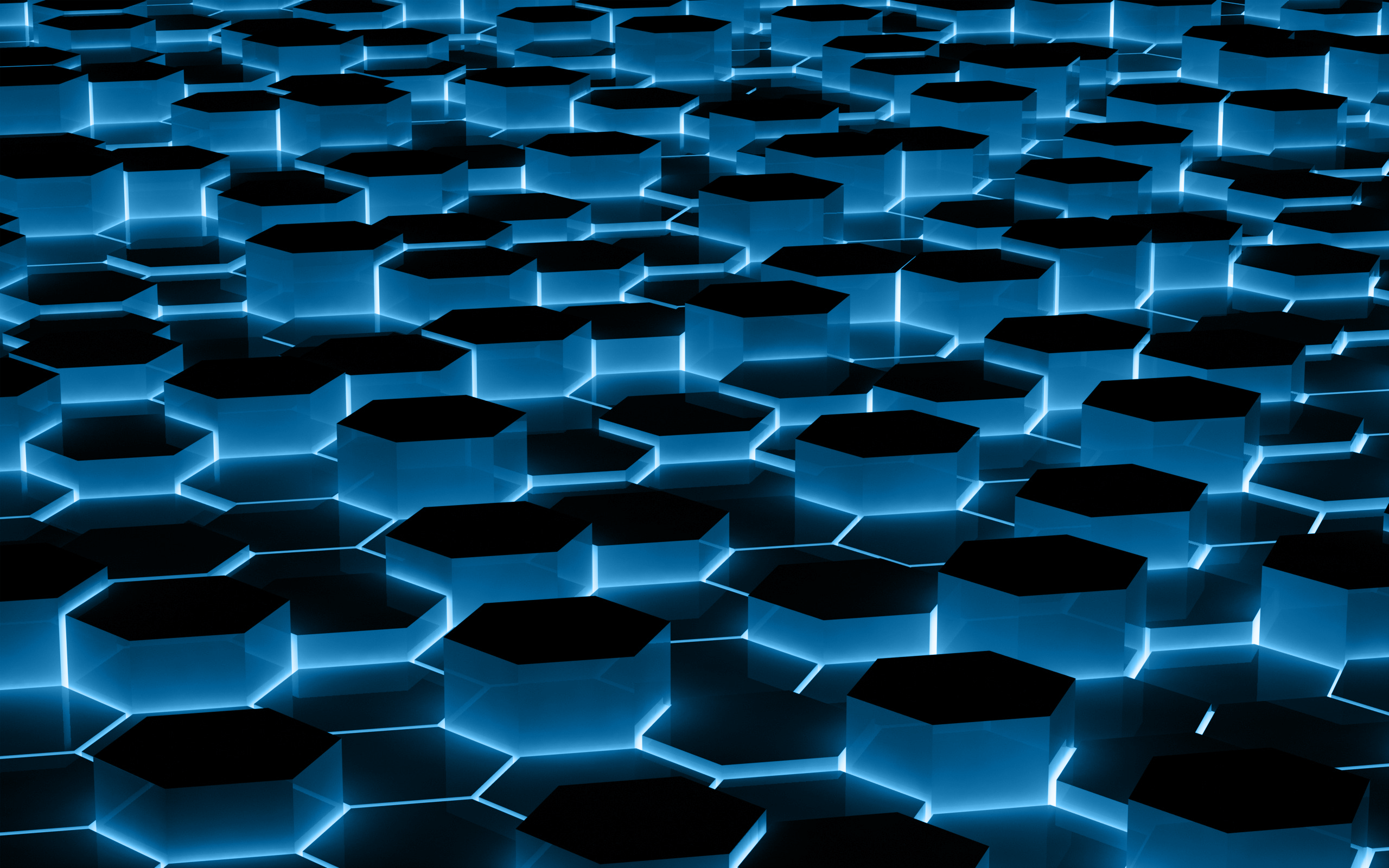 II.  WHY DO SOME NOT GIVE THEIR BEST?
SOME HAVE LEFT THEIR FIRST LOVE
Church at Ephesus Rev 2:4-5 Yet I hold this against you: You have forsaken your first love.
PAUL PRAYED THAT THEY MIGHT HAVE A STRONG LOVE
Eph 3:18  And I pray that you, being rooted and established in love, 18 may have power, together with all the saints, to grasp how wide and long and high and deep is the love of Christ,
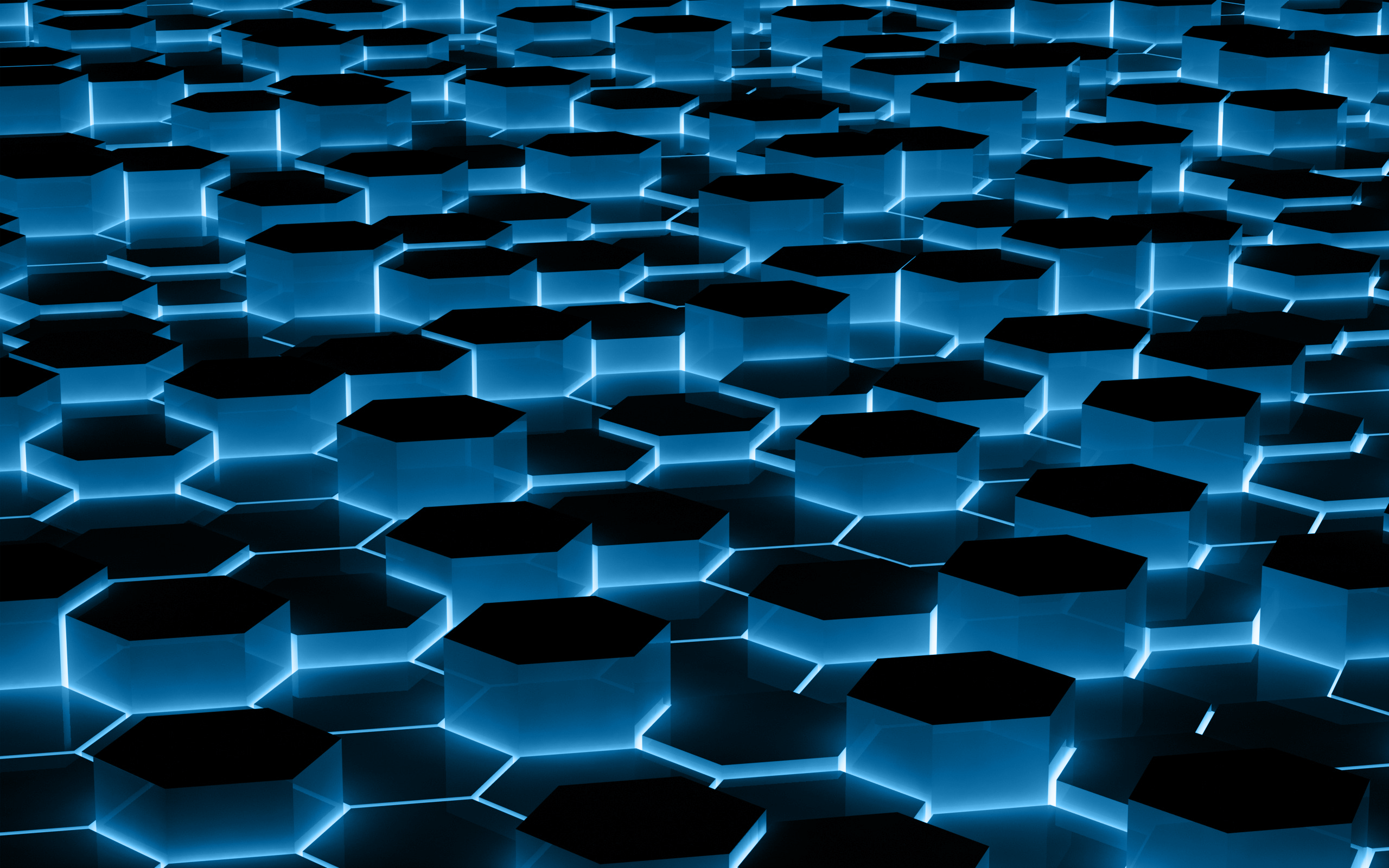 II.  WHY DO SOME NOT GIVE THEIR BEST?
SOME HAVE LEFT THEIR FIRST LOVE
19 and to know this love that surpasses knowledge — that you may be filled to the measure of all the fullness of God.
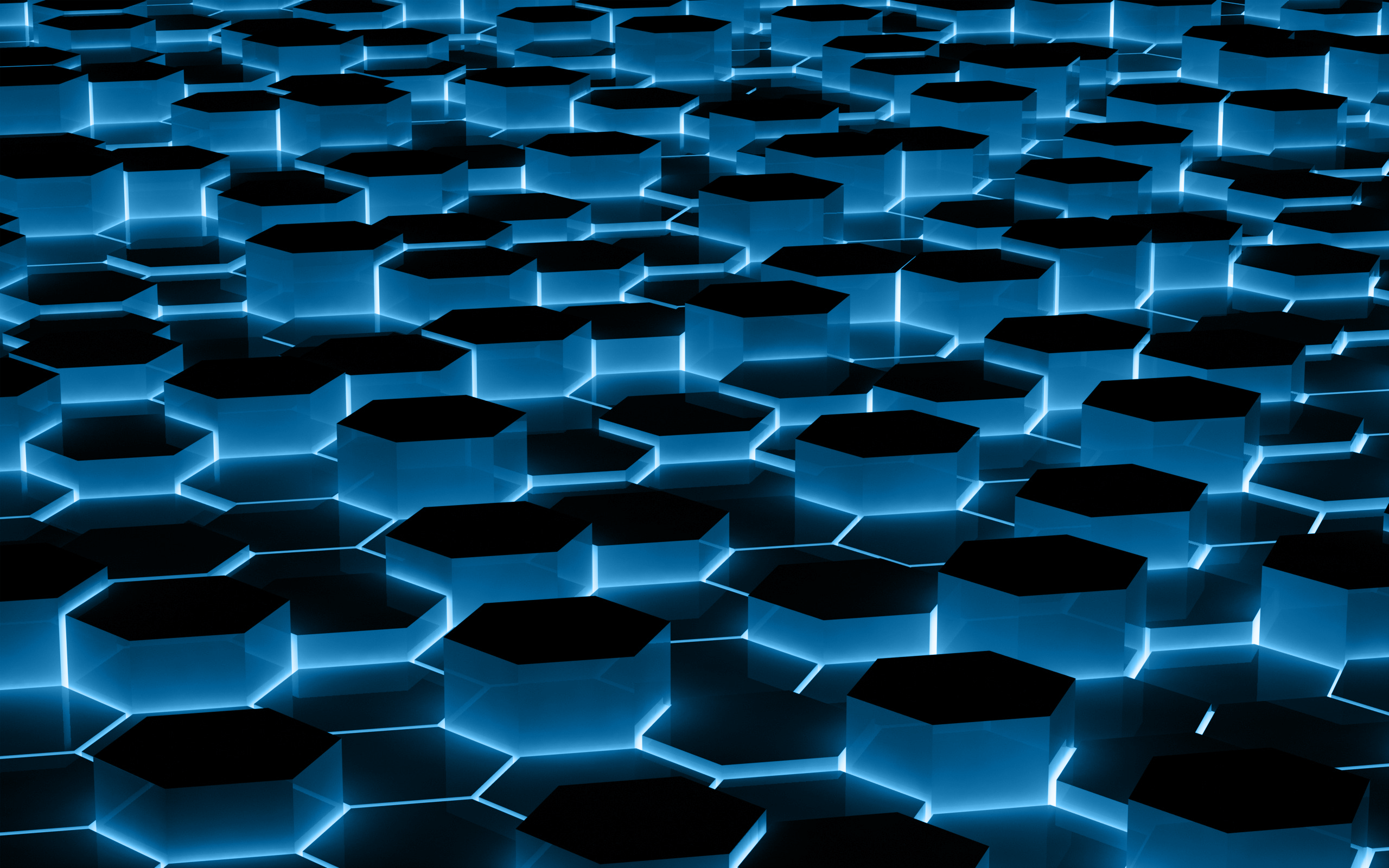 II.  WHY DO SOME NOT GIVE THEIR BEST?
SOME HAVE LEFT THEIR FIRST LOVE
19 and to know this love that surpasses knowledge — that you may be filled to the measure of all the fullness of God.
HIS PRAYER WAS THAT THEY WOULD BE THE BEST THEY COULD BE
YET—IN JUST A FEW YEARS—THEY HAD LEFT THEIR FIRST LOVE
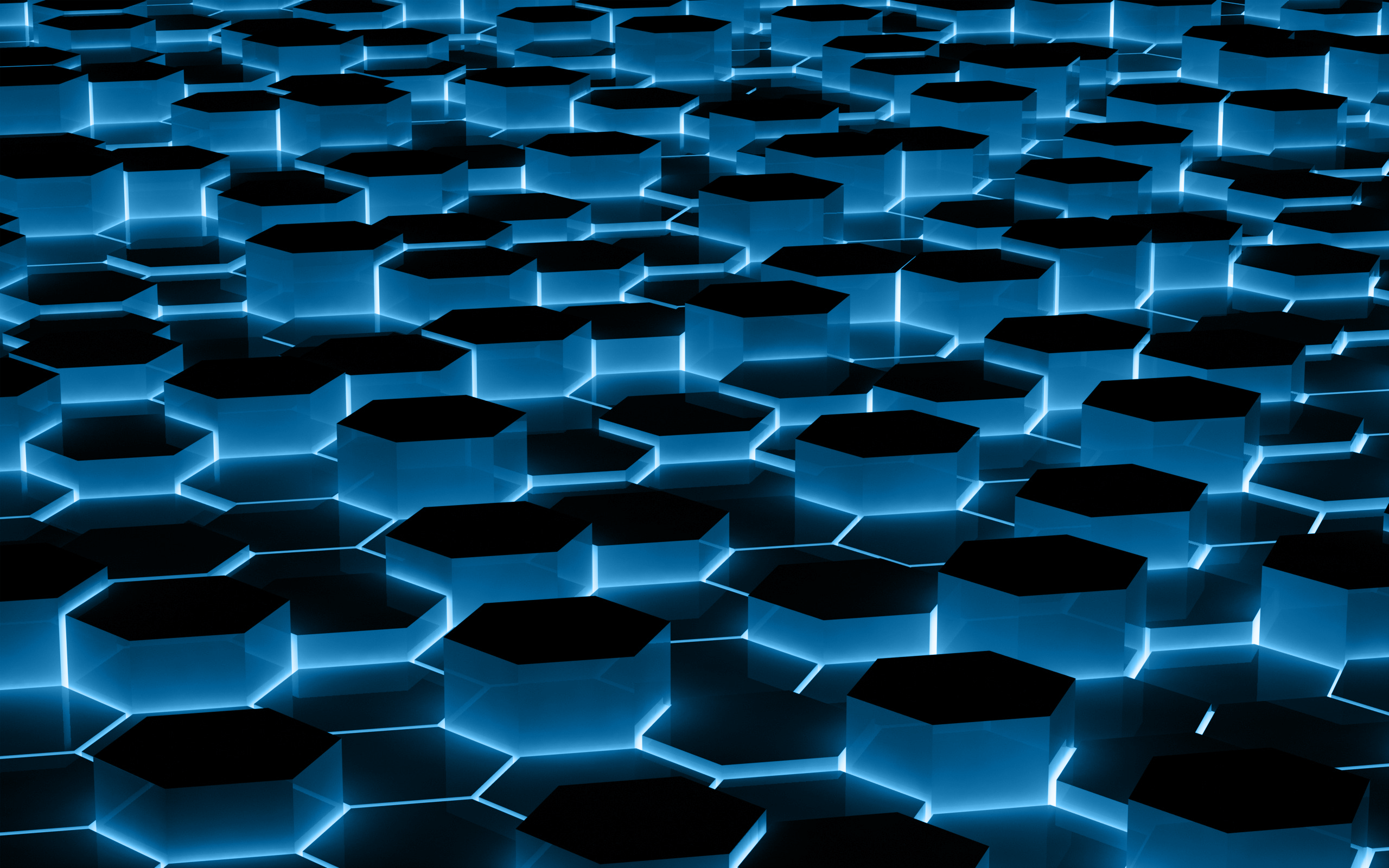 III.  BE THE BEST YOU CAN BE
MAKE A TRUE ASSESSMENT OF YOUR STRENGTHS AND WEAKNESSES
Rom 12:6-8 We have different gifts, according to the grace given us. If a man's gift is prophesying, let him use it in proportion to his faith. 7 If it is serving, let him serve; if it is teaching, let him teach; 8 if it is encouraging, let him encourage; if it is contributing to the needs of others, let him give generously; if it is leadership, let him govern diligently; if it is showing mercy, let him do it cheerfully.
WE ALL HAVE SOMETHING WE CAN DO
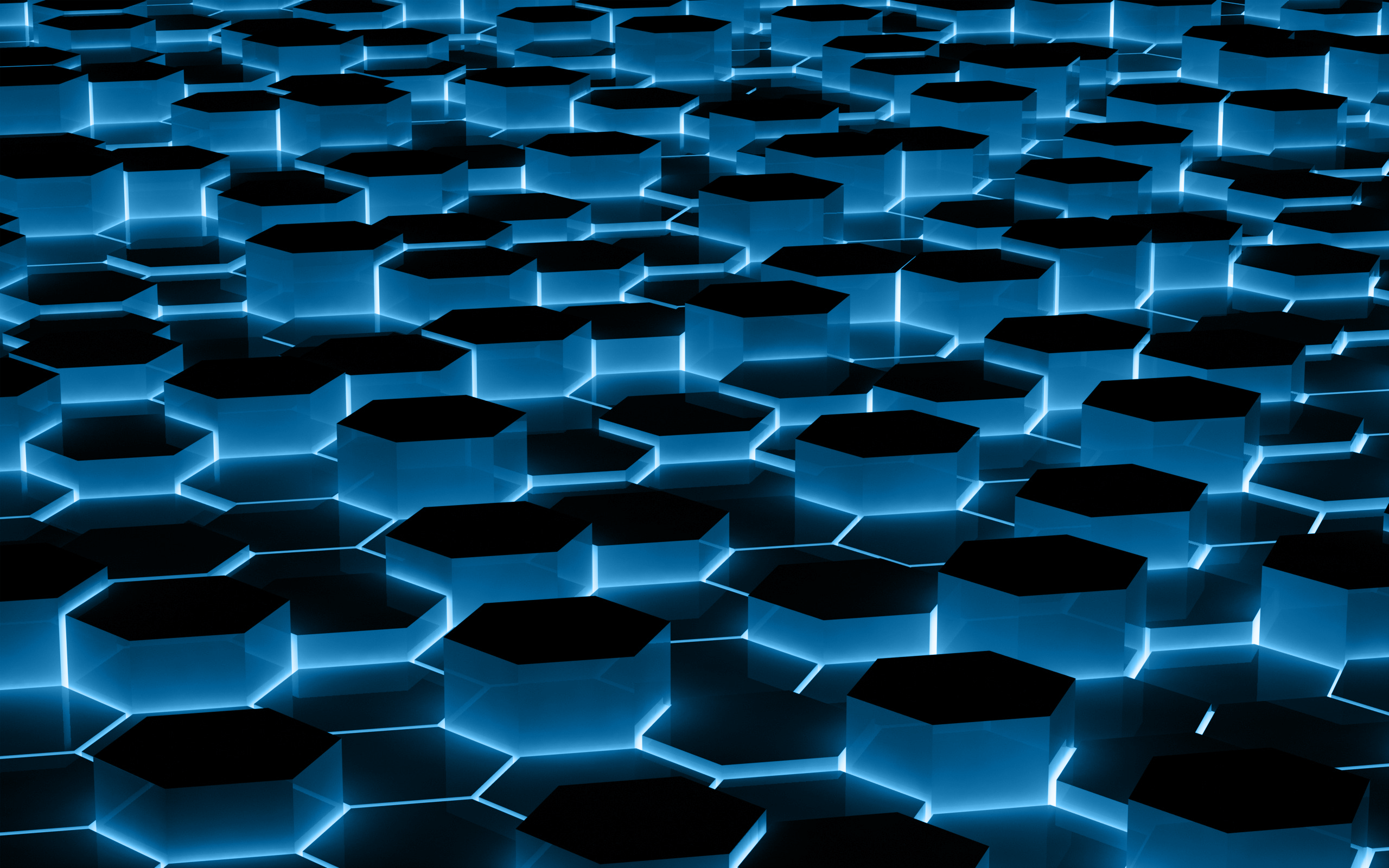 III.  BE THE BEST YOU CAN BE
RESOLVE—WITH GOD’S HELP YOU WILL DO YOUR BEST
Josh 24:15 But if serving the Lord seems undesirable to you, then choose for yourselves this day whom you will serve, whether the gods your forefathers served beyond the River, or the gods of the Amorites, in whose land you are living. But as for me and my household, we will serve the Lord."
WE NEED TO MAKE THE RESOLUTION JOSHUA MADE
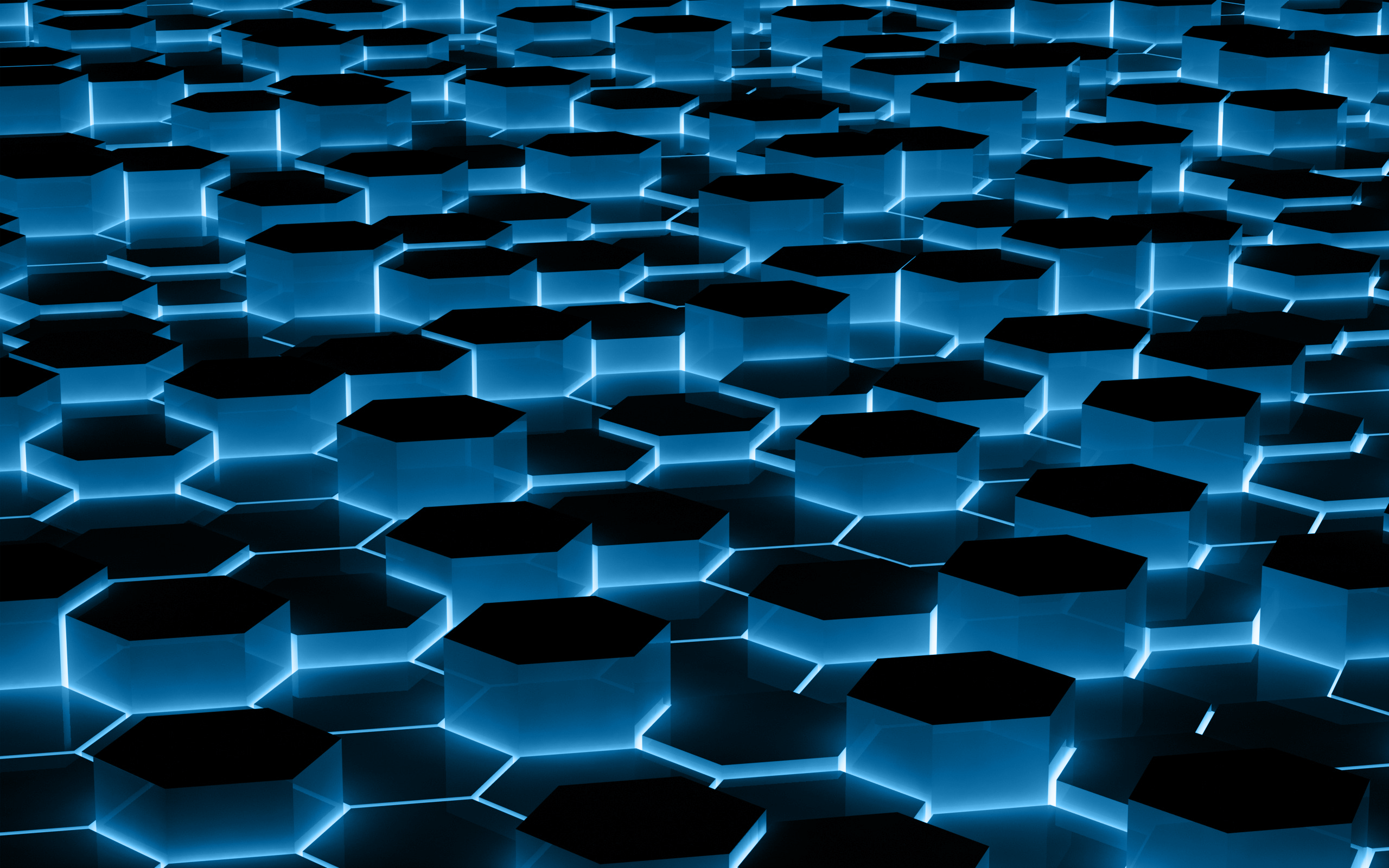 III.  BE THE BEST YOU CAN BE
STUDY GOD’S WORD FOR GUIDANCE & STRENGTH
2 Thess 2:15 So then, brothers, stand firm and hold to the teachings we passed on to you, whether by word of mouth or by letter. 

Ps 119:105 Your word is a lamp to my feet and a light for my path.
GOD’S WORD CAN HELP US BE THE BEST WE CAN BE
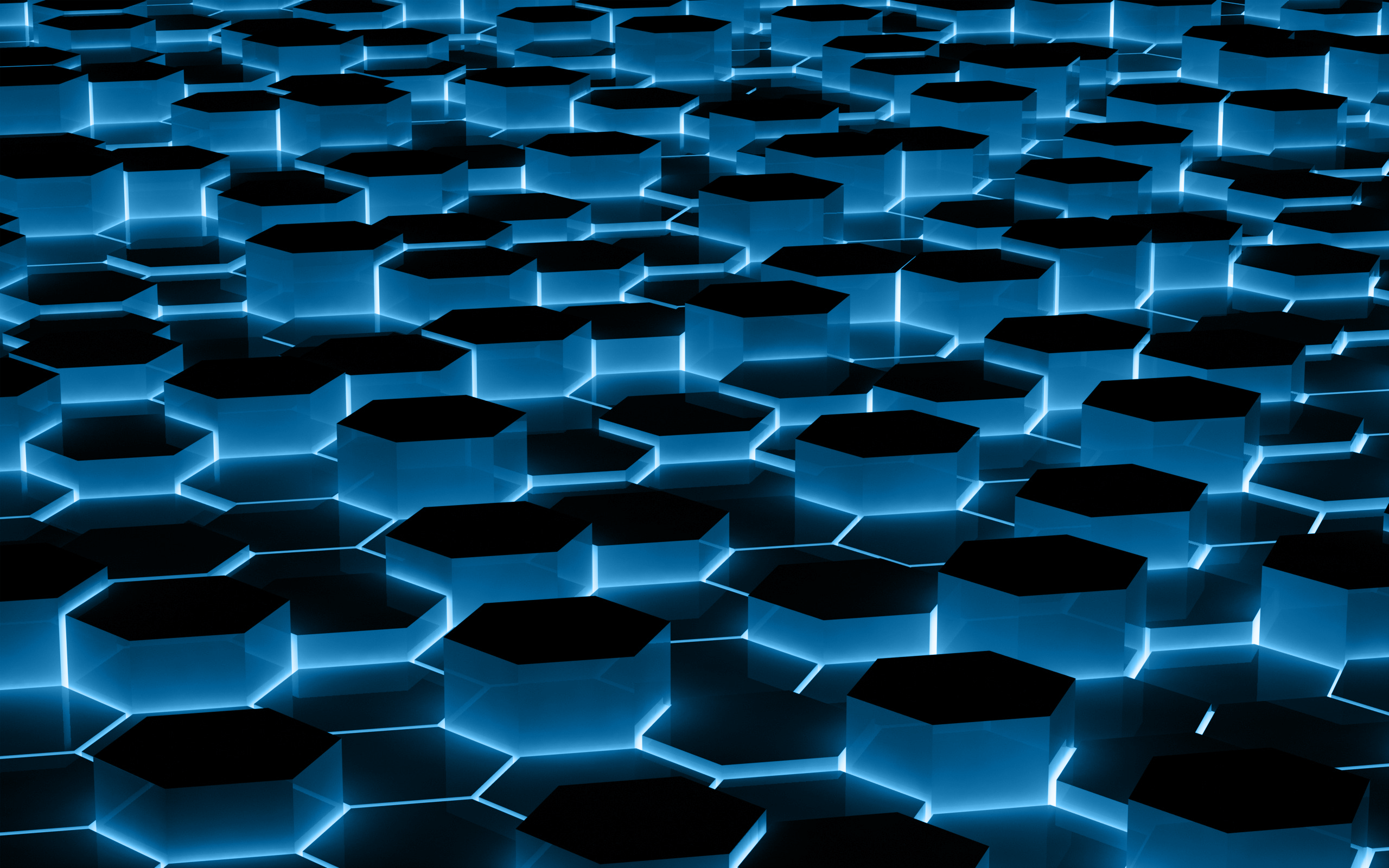 III.  BE THE BEST YOU CAN BE
DEVELOP A PLAN FOR IMPROVEMENT
PUT FIRST THINGS FIRST
Matt 6:33 But seek first his kingdom and his righteousness,
TO BE THE BEST WE CAN BE WE MUST HAVE THE RIGHT PRIORITIES
GOD IS MORE INTERESTED IN FAITHFULNESS THAN SUCCESS
1 Cor 4:2 Moreover it is required in stewards that one be found faithful.
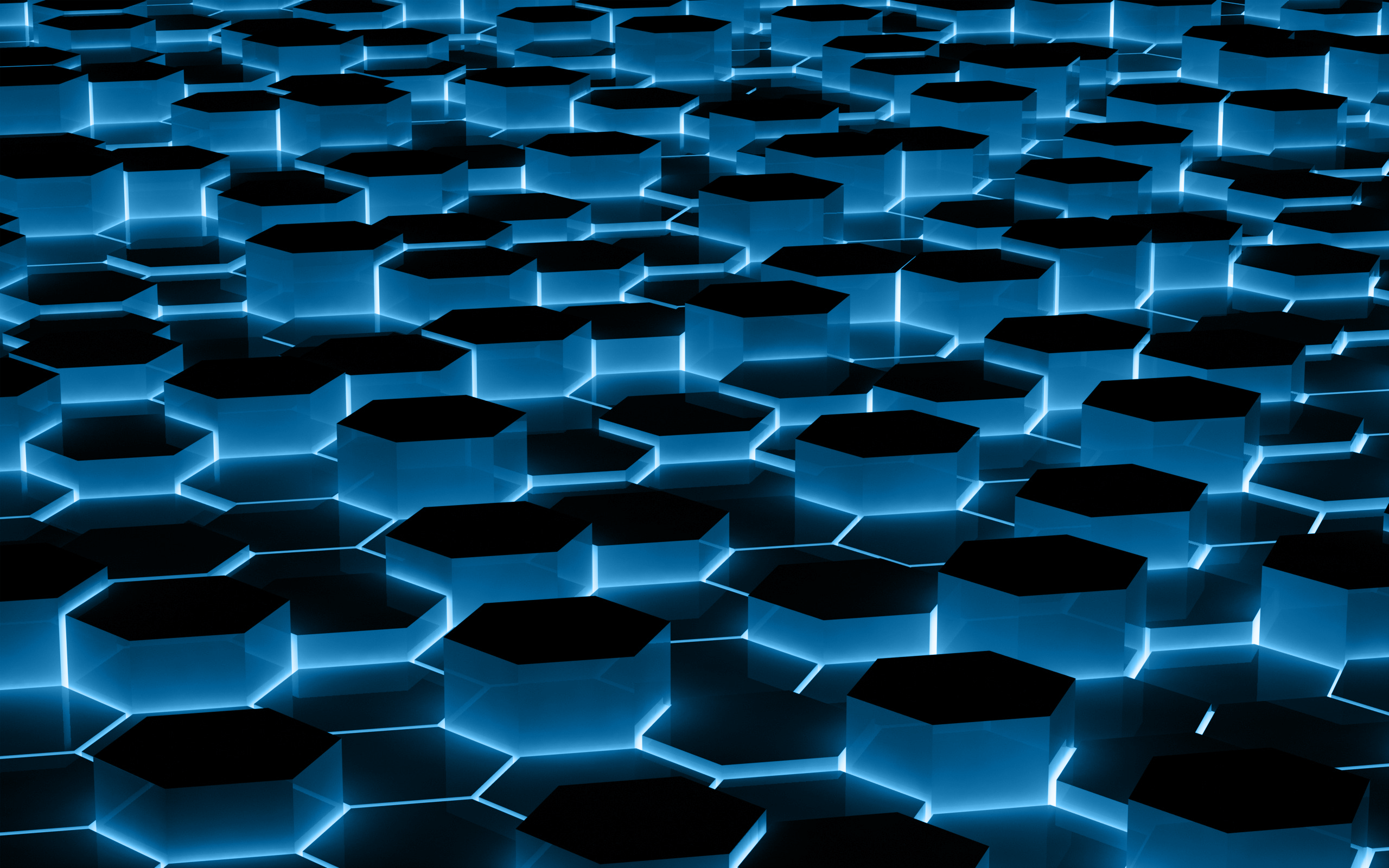 III.  BE THE BEST YOU CAN BE
THREE QUESTIONS:
ARE YOU A CHRISTIAN?
 ARE YOU FAITHFUL?
3. ARE YOU THE BEST YOU CAN BE?